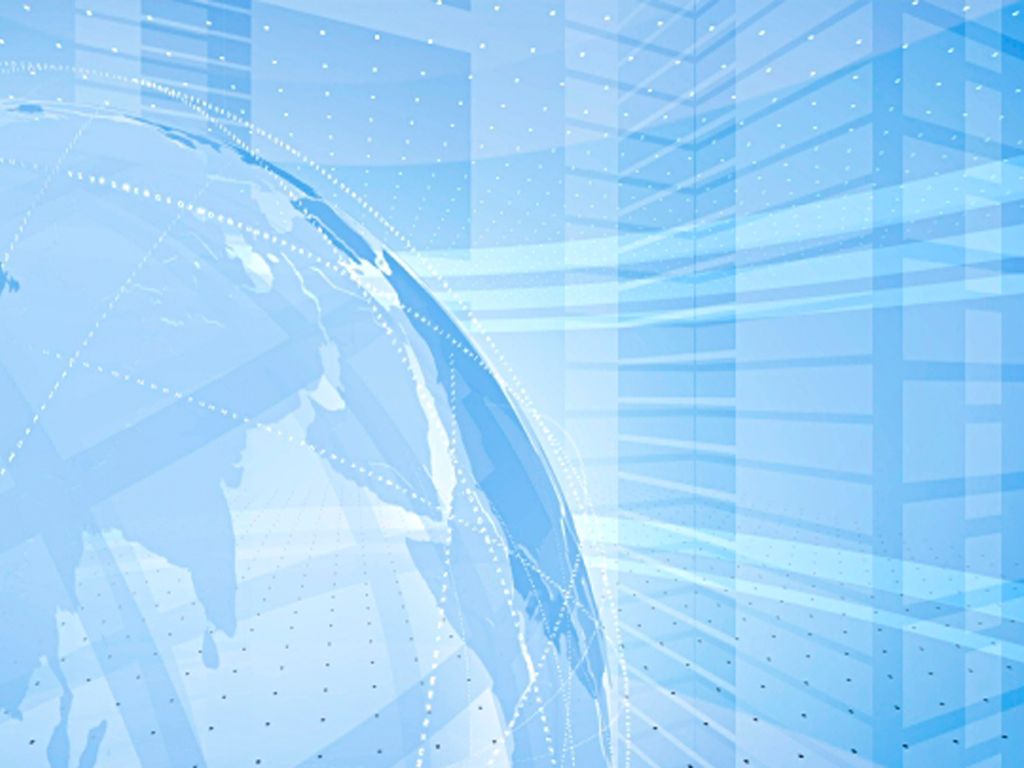 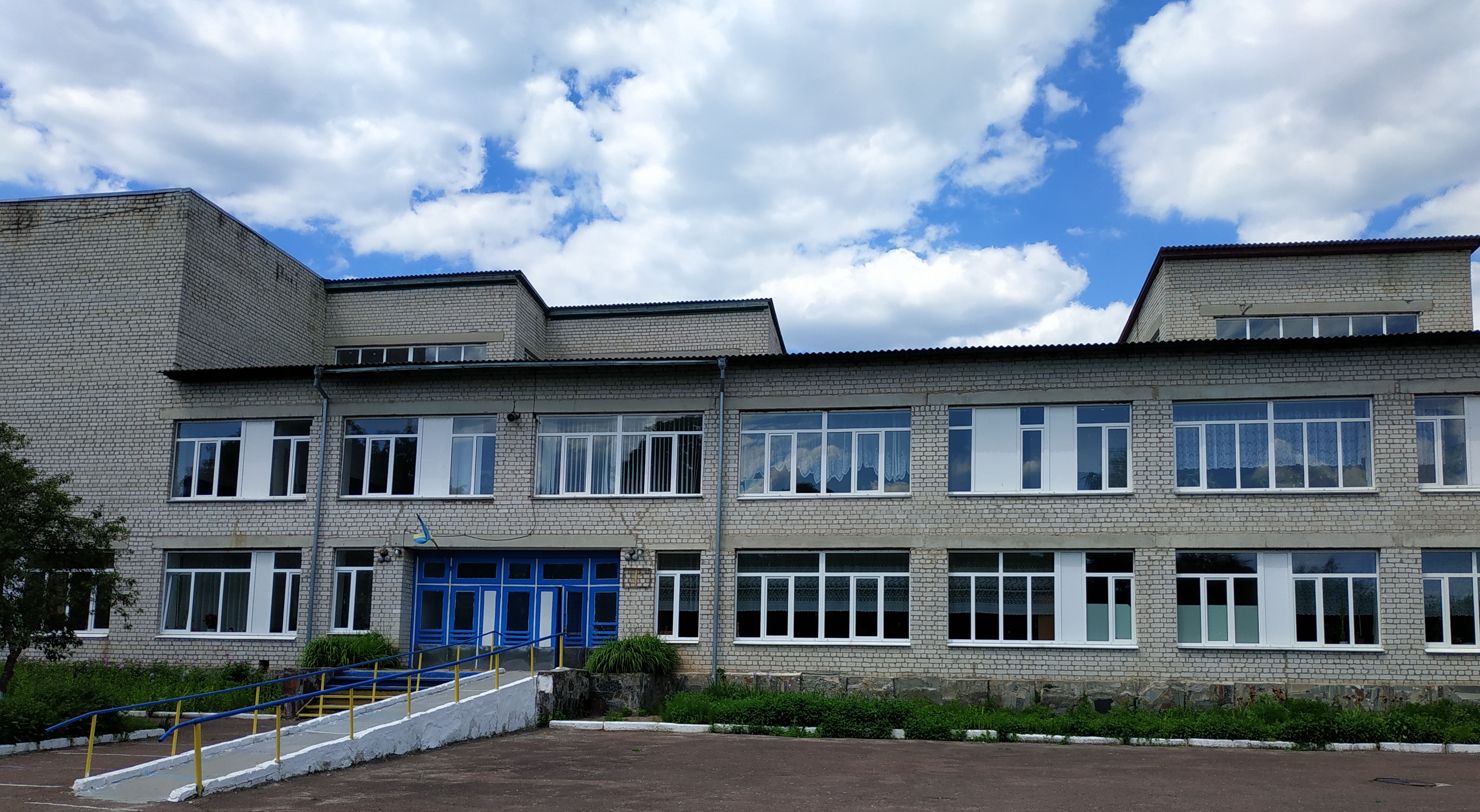 Звіт директора Стовпинської ЗОШ І-ІІ ступенів   КОВАЛЬЧУК Галини Сергіївни
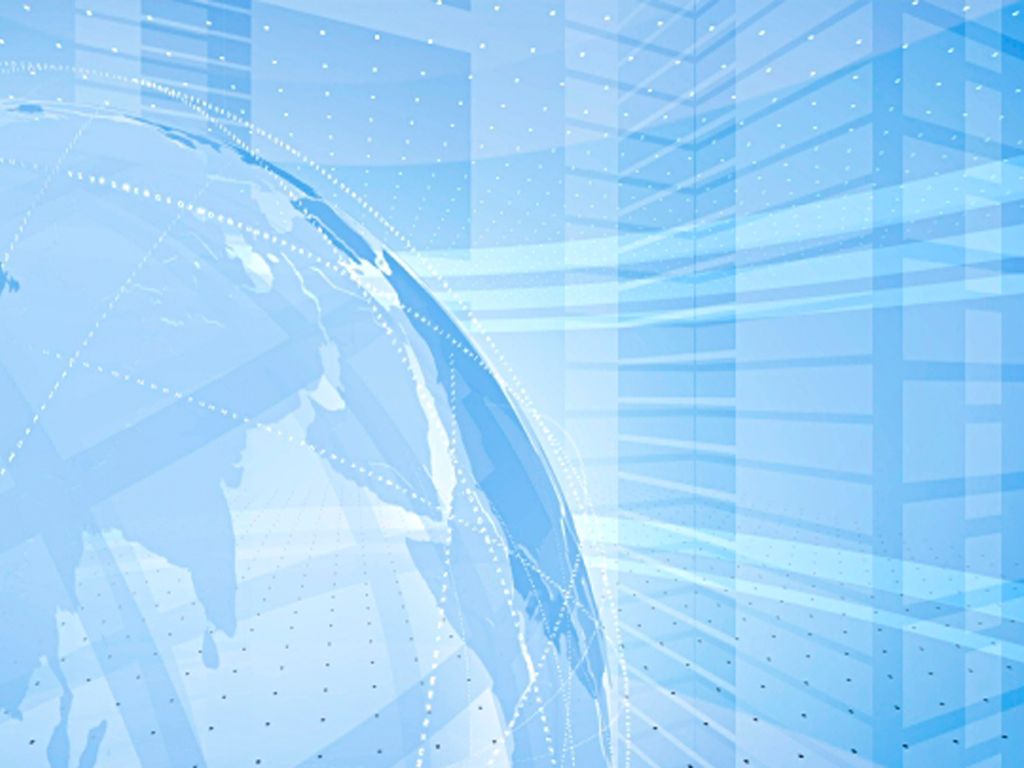 ЗАГАЛЬНА ІНФОРМАЦІЯ ПРО НАВЧАЛЬНИЙ ЗАКЛАД
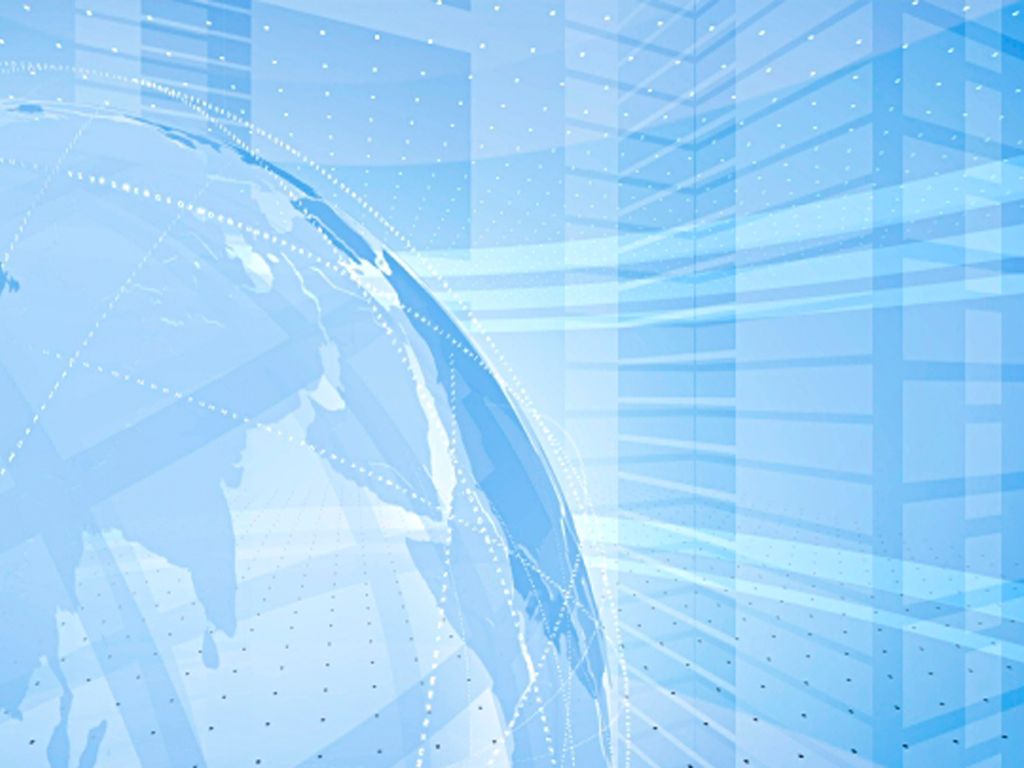 Кількість учнів та класів у навчальному закладі
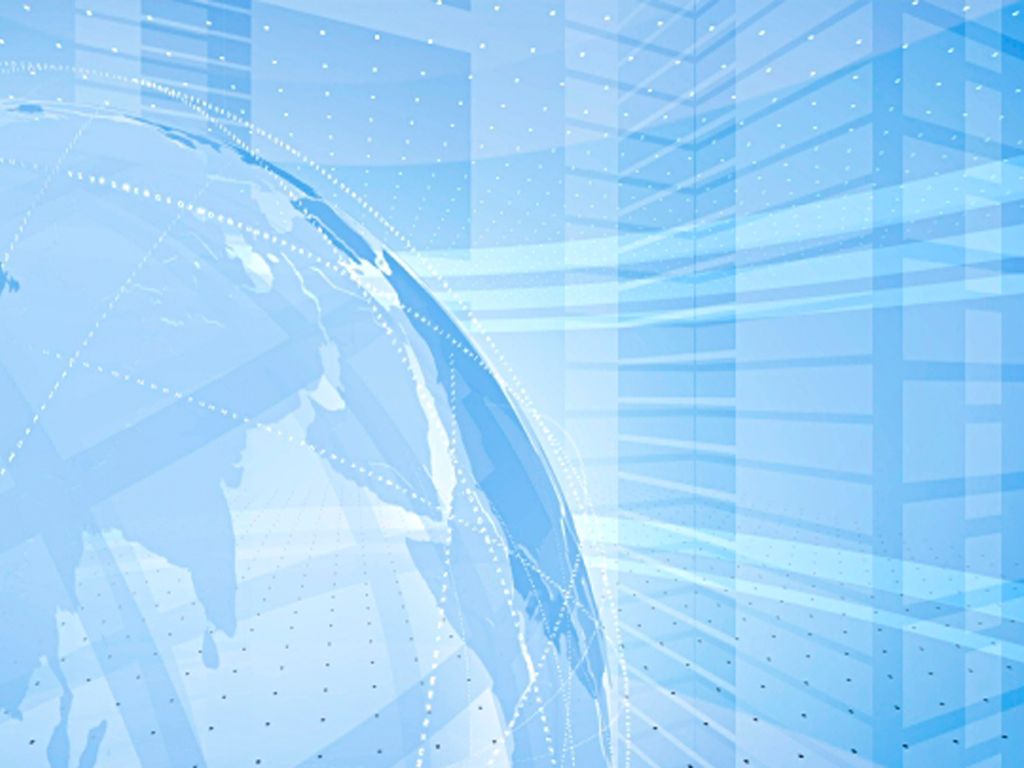 Рух учнів протягом 
навчального року
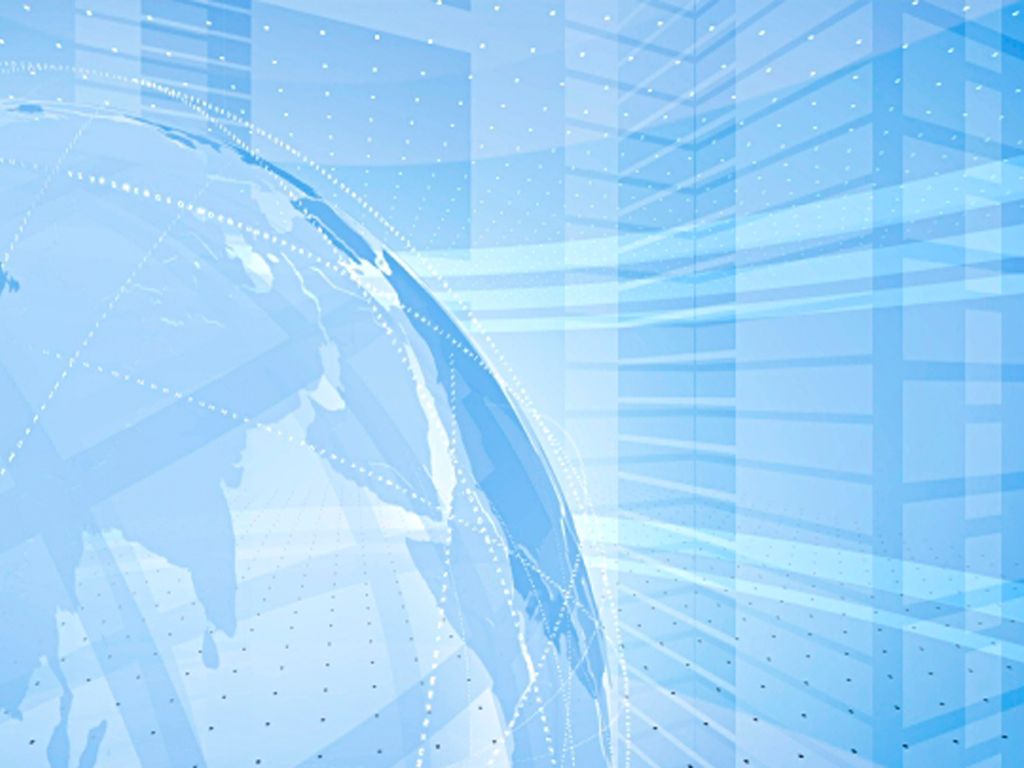 Педагогічний колектив Стовпинської ЗОШ І-ІІ ступенів
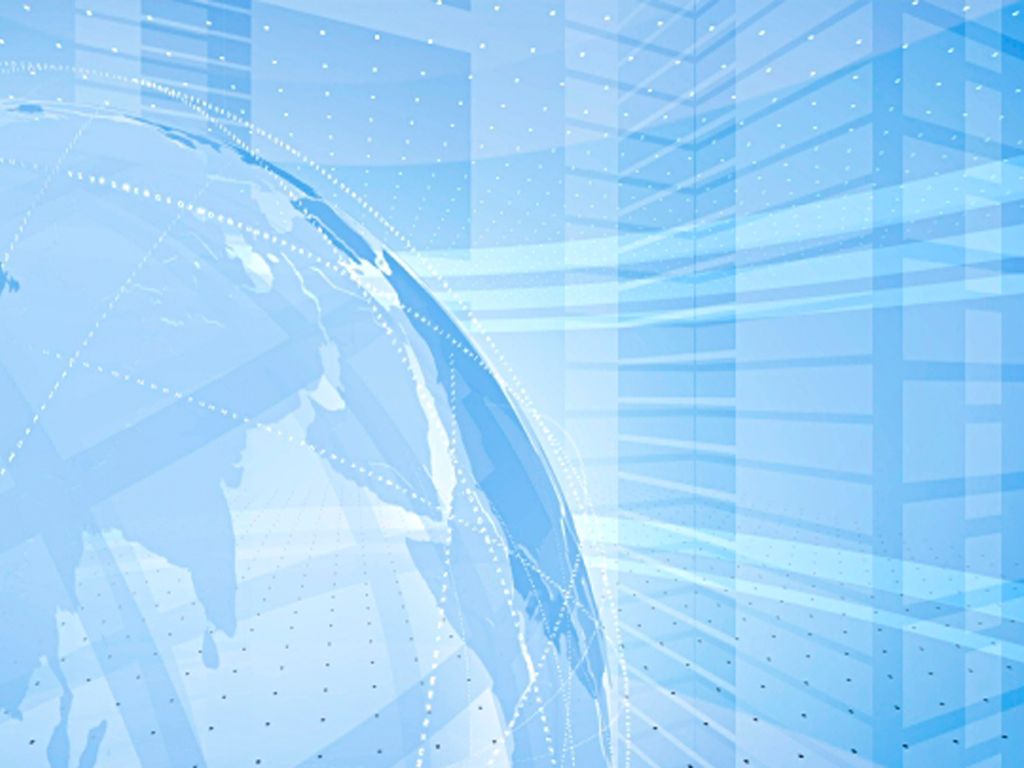 КАДРОВЕ ЗАБЕЗПЕЧЕННЯ
Дані про кількісний склад працівників
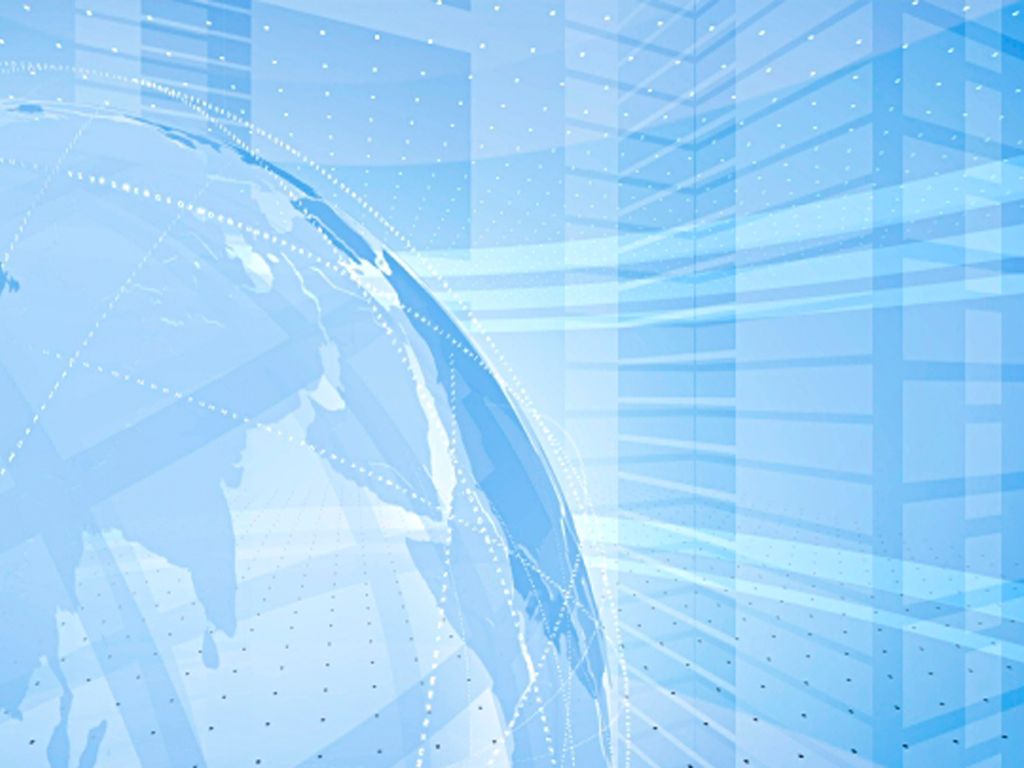 Дані про якісний склад педагогічного колективу
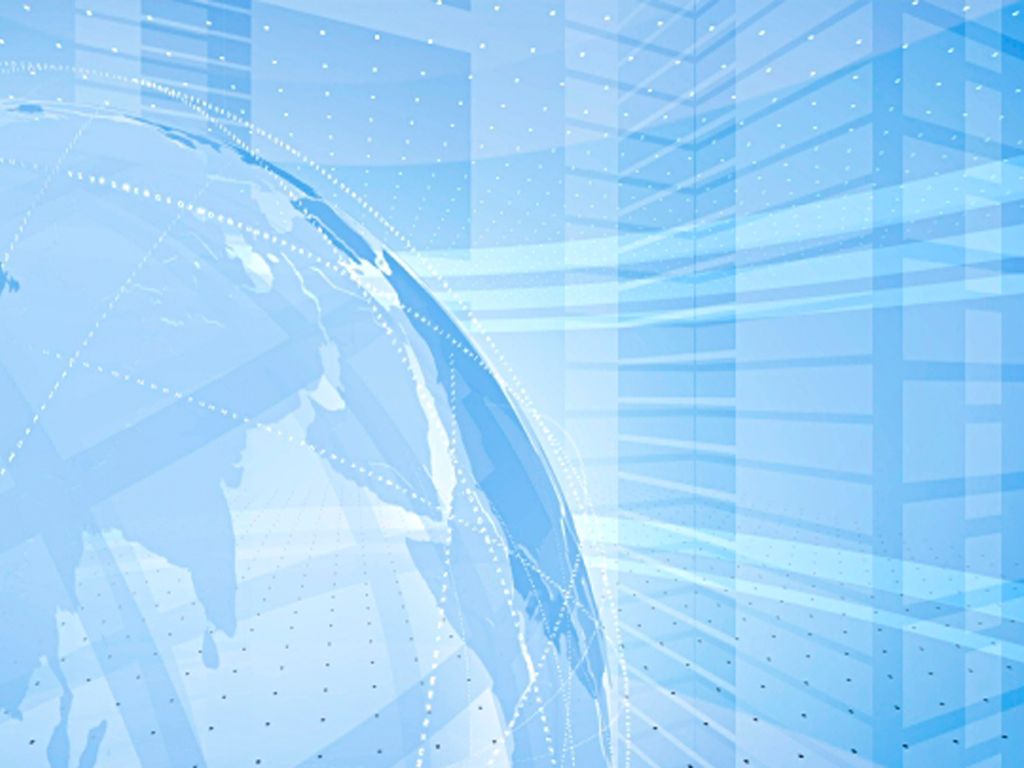 Дані про вік та педагогічний стаж членів педагогічного колективу
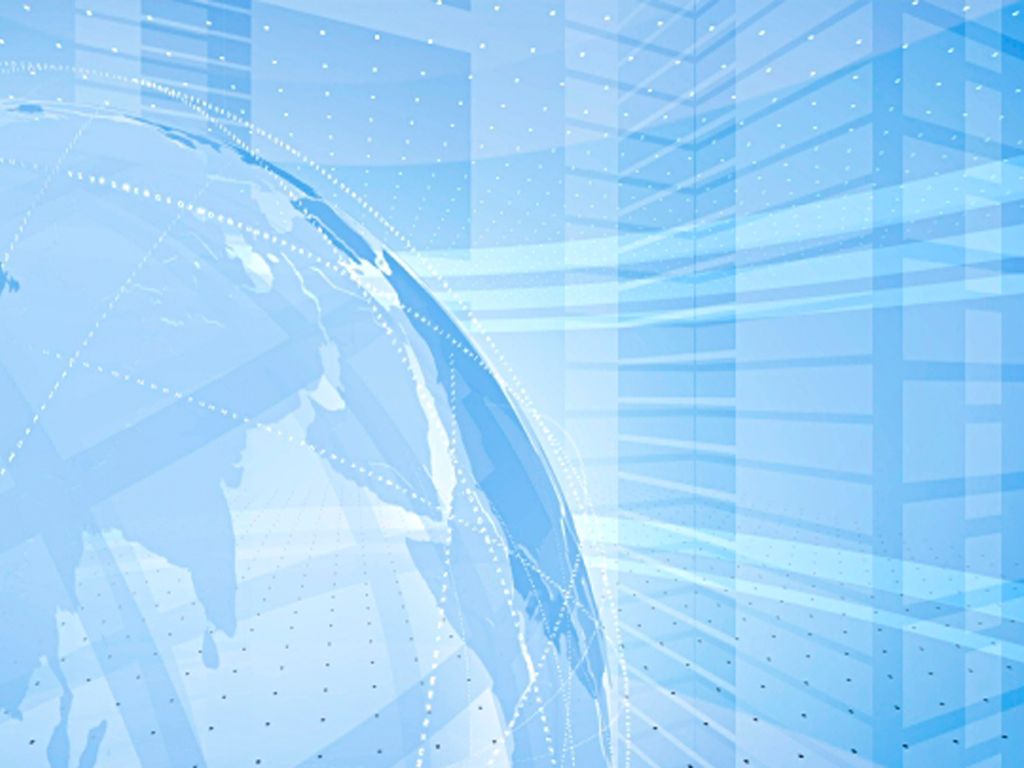 Методична робота
“Реалізація особистісно орієнтованого навчання з метою формування ключових компетентностей моделі випускника початкової та базової освіти”
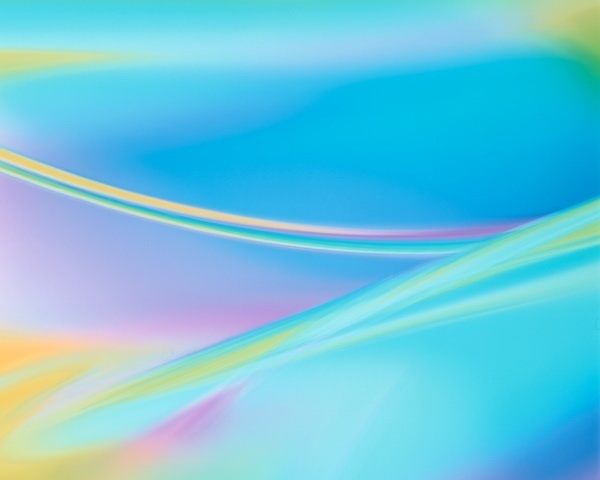 Методична рада 
Стовпинської ЗОШ І-ІІ ступенів
4 методичних об’єднання
методичне об’єднання вчителів початкових класів (керівник Фещук Р.Ю.)
методичне об’єднання вчителів природничо-математичного циклу (керівник Гажаман О.В.)
методичне об’єднання класних керівників (керівник Стрелюк Т.М.)
методичне об’єднання вчителів суспільно-гуманітарного циклу (керівник Сорока Р.В.)
Навчальна 
діяльність 
учнів
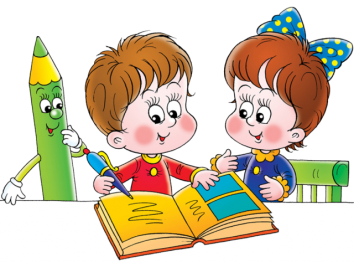 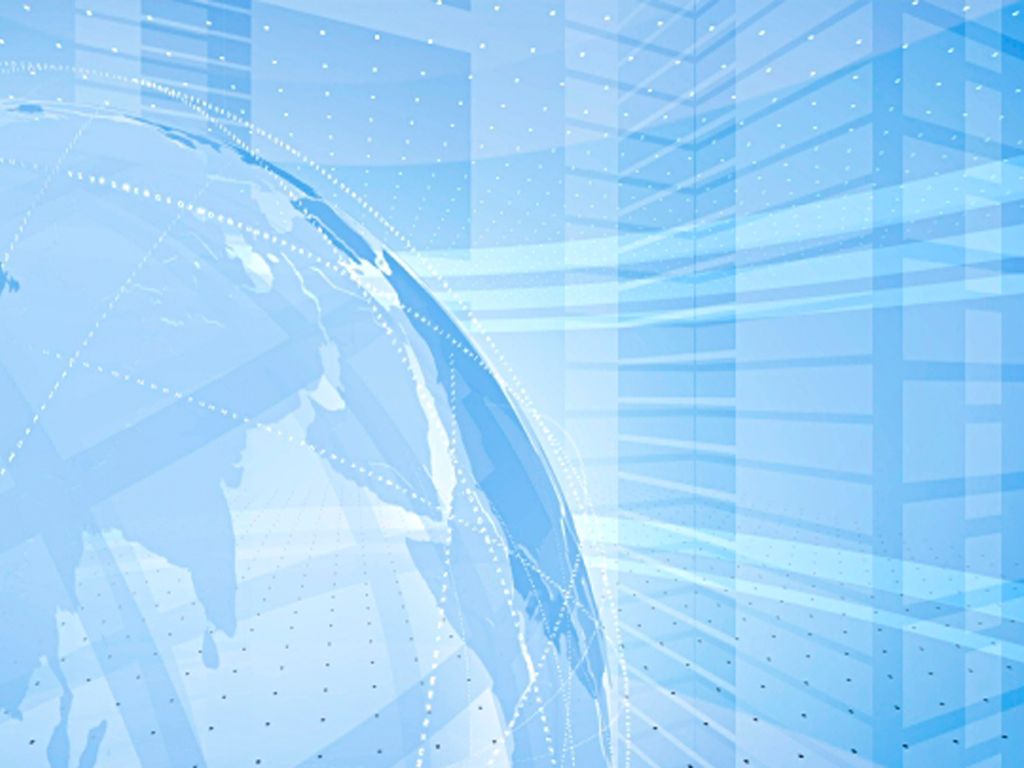 Успішність учнів 1-9 класів 
у 2021-2022н.р.
Середній якісний показник навчальних досягнень по закладу становить 42,6 %.
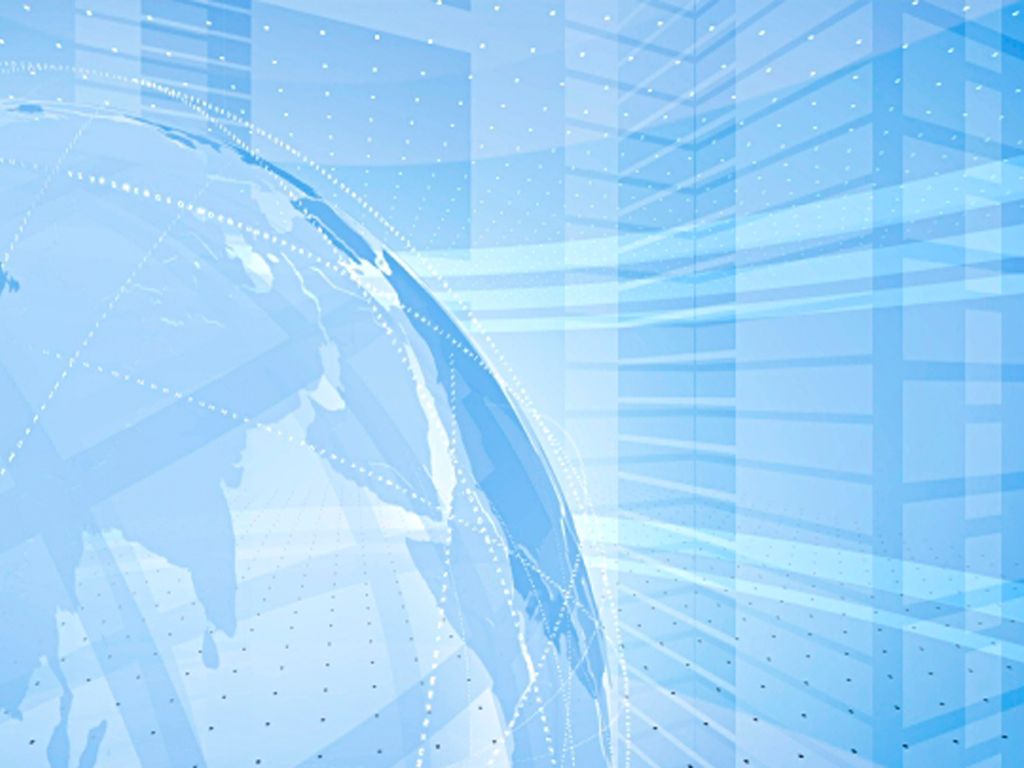 Якість знань 51,6%, що на 1,8% більше порівняно з минулим роком.
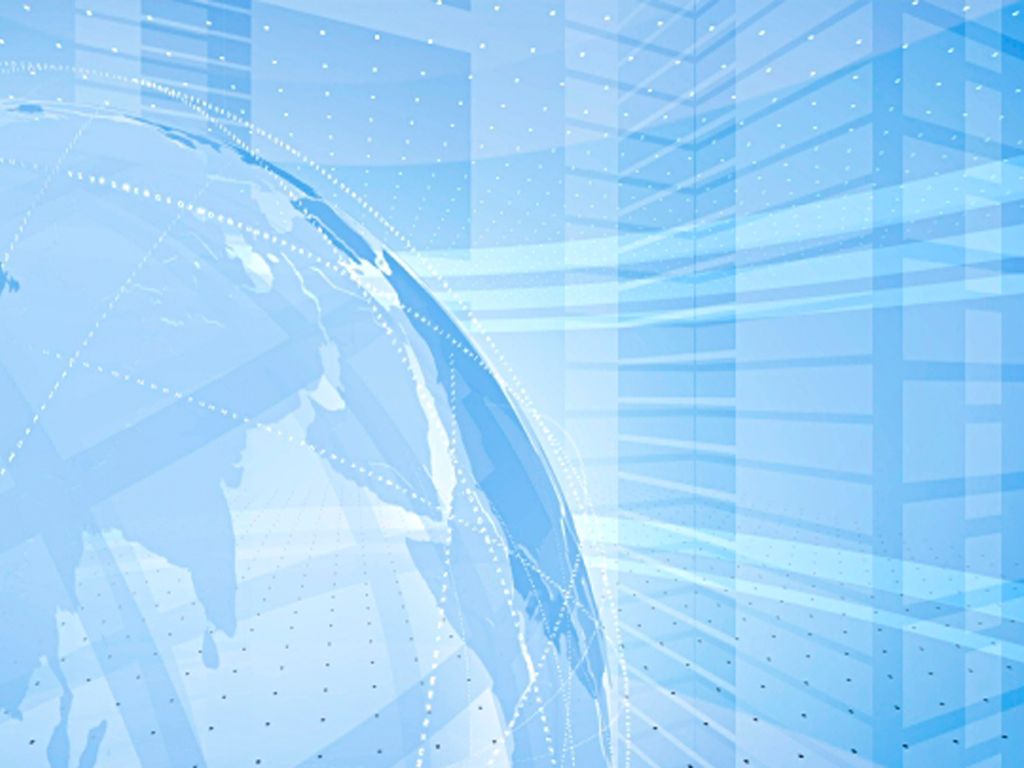 Якість знань 35,1%, що на 12,4 менше минулого року.
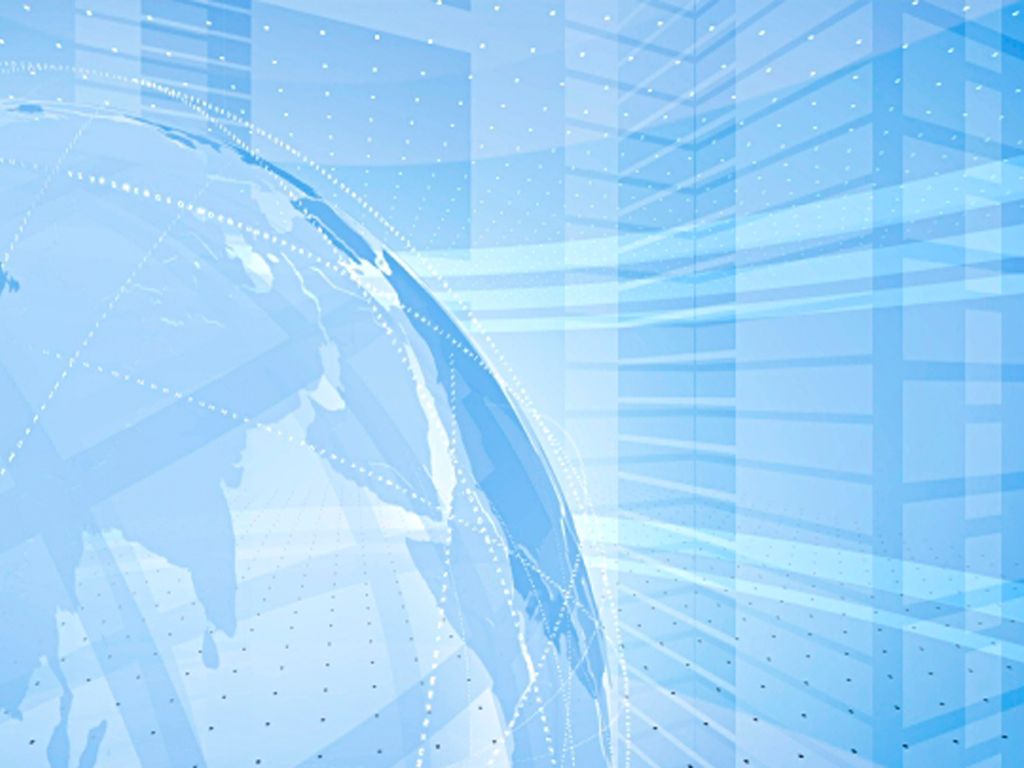 Похвальні листи
«За високі досягнення у навчанні»
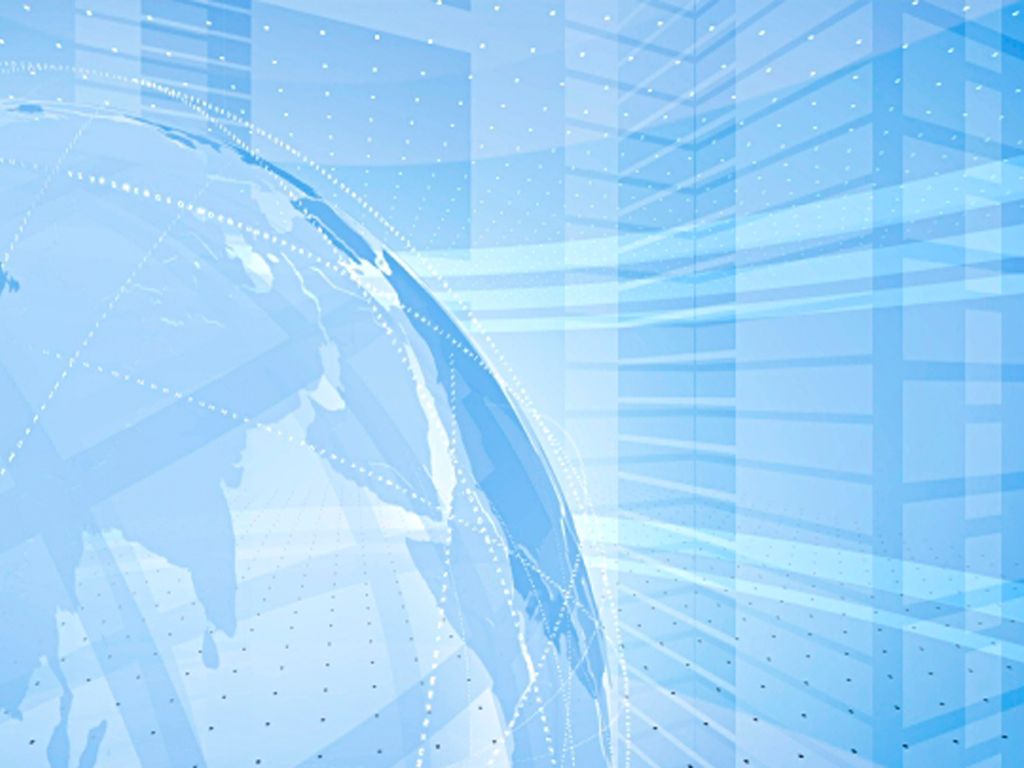 Гурткова робота
3 гуртки, до участі в яких залучено 
37 школярів: 
Танцювальний 
Краєзнавчий
Гурток з інформатики
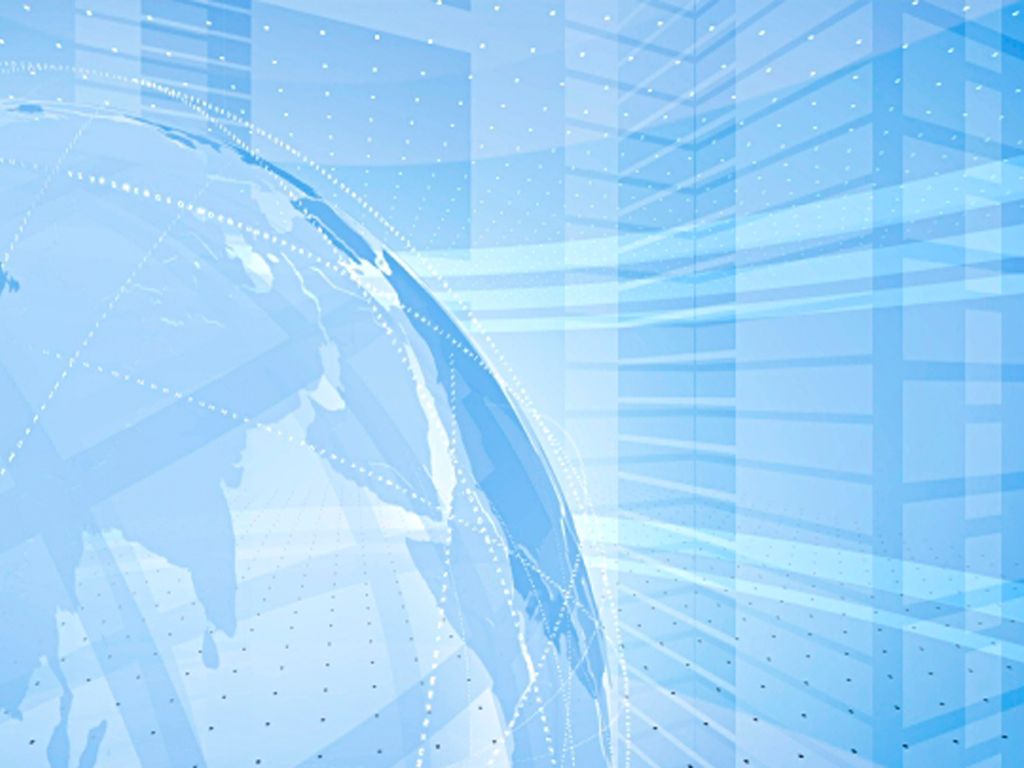 Робота зі здібними та обдарованими учнями Результати різноманітних конкурсів та спортивних змагань
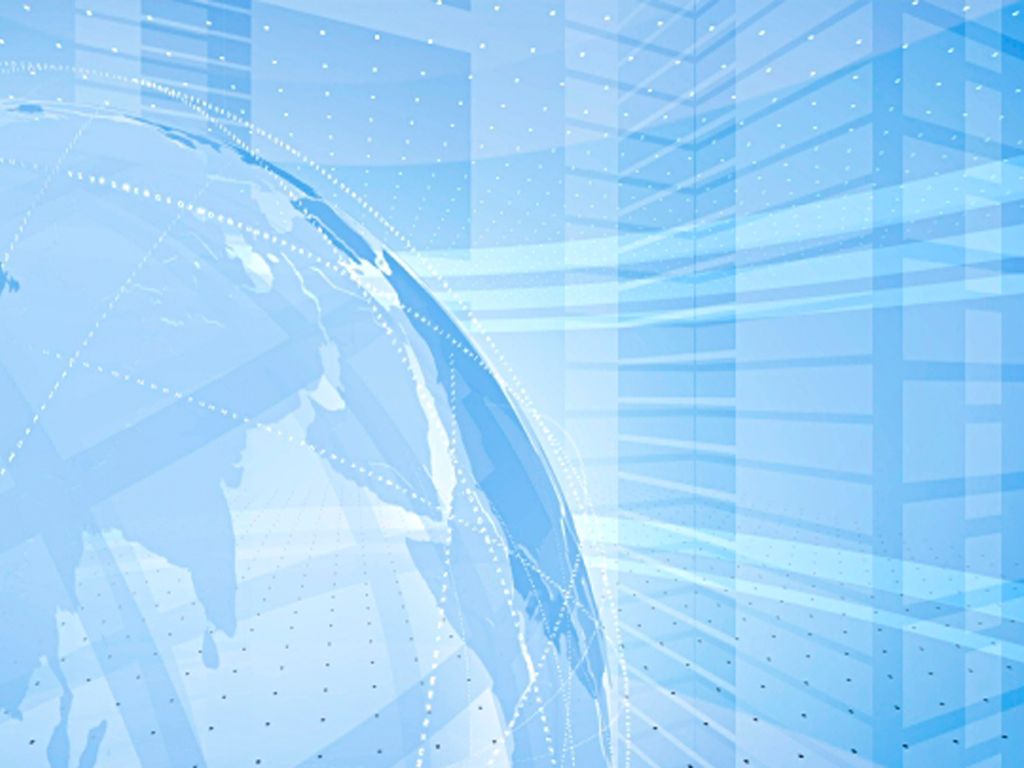 Конкурс
 «Паперовий світ» 
Харитюк Єгор – 
І місце в І етапі обласної виставки
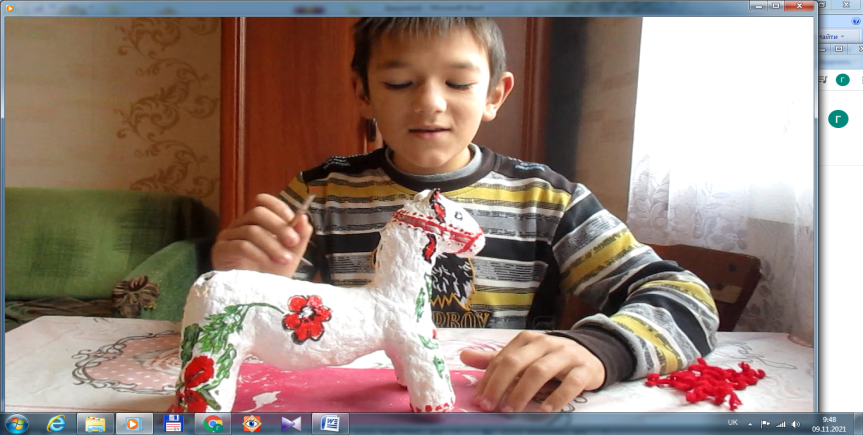 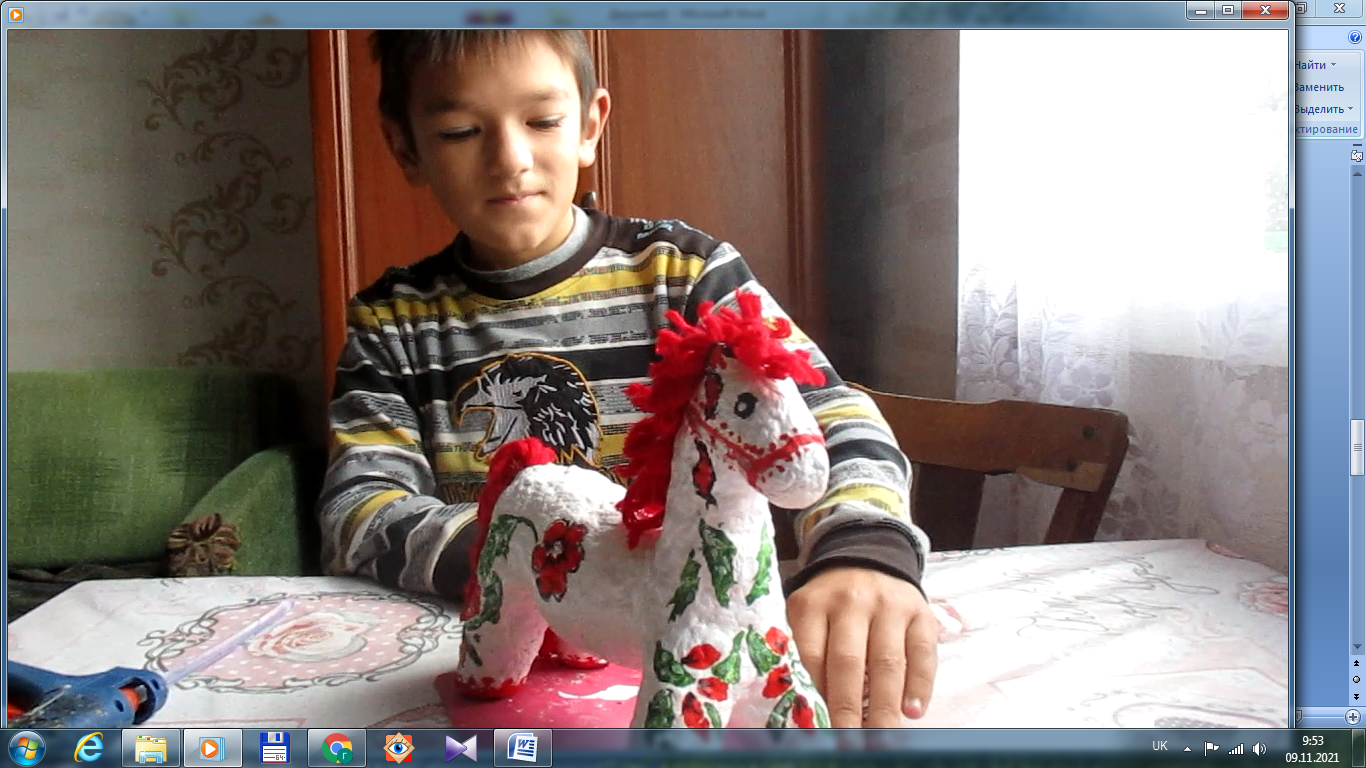 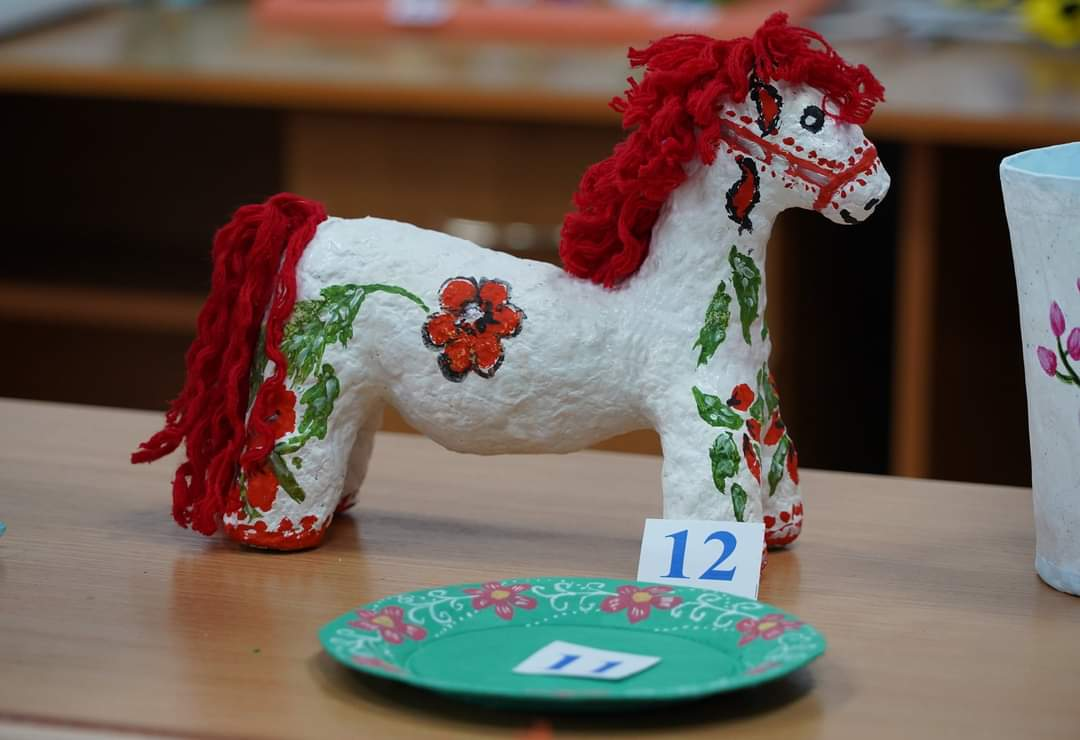 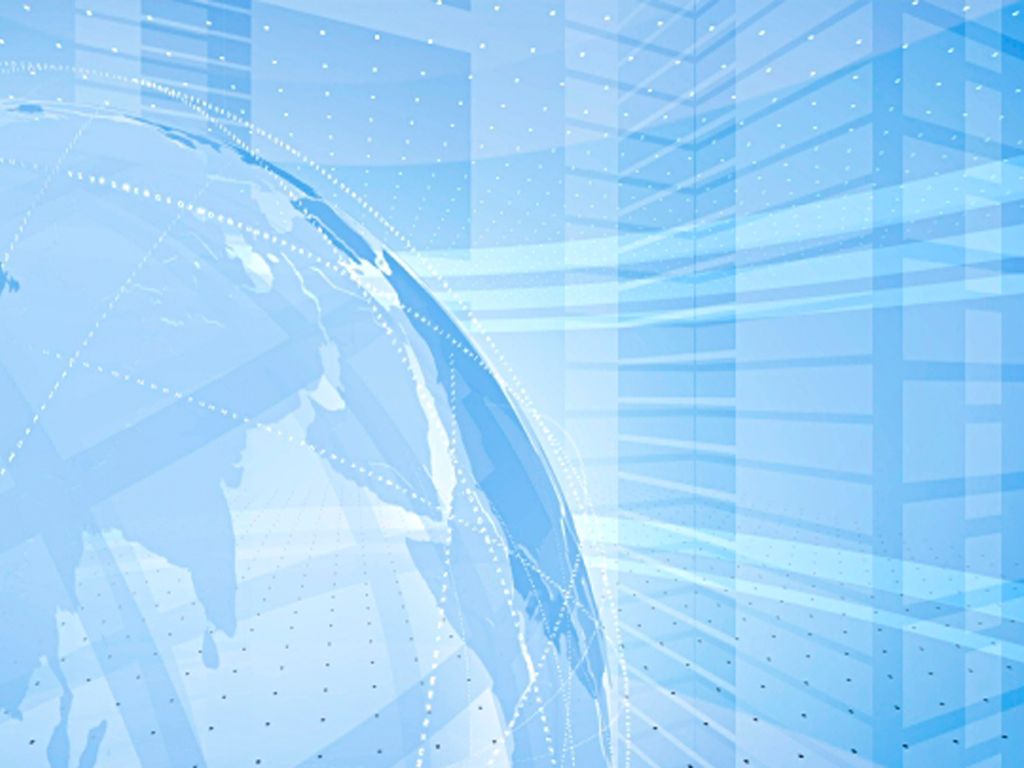 Конкурс
 «Паперовий світ» 

Ковальчук Анастасія Аркадіївна – диплом глядацьких симпатій за участь в І етапі обласної виставки
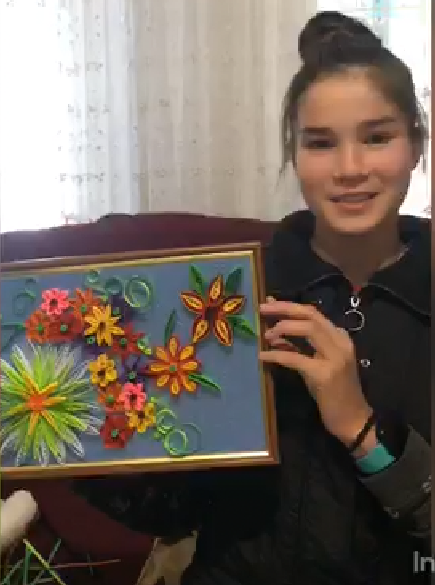 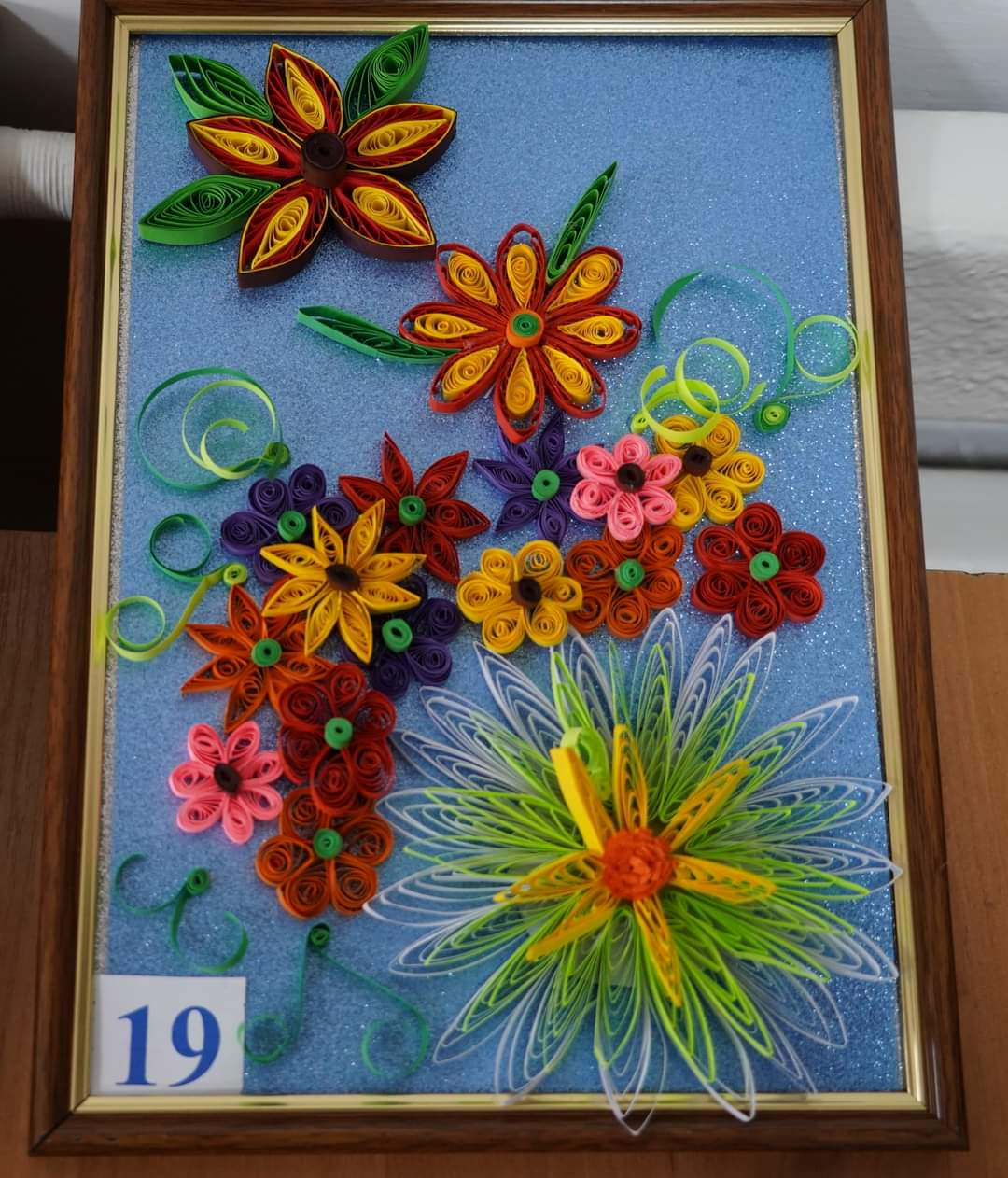 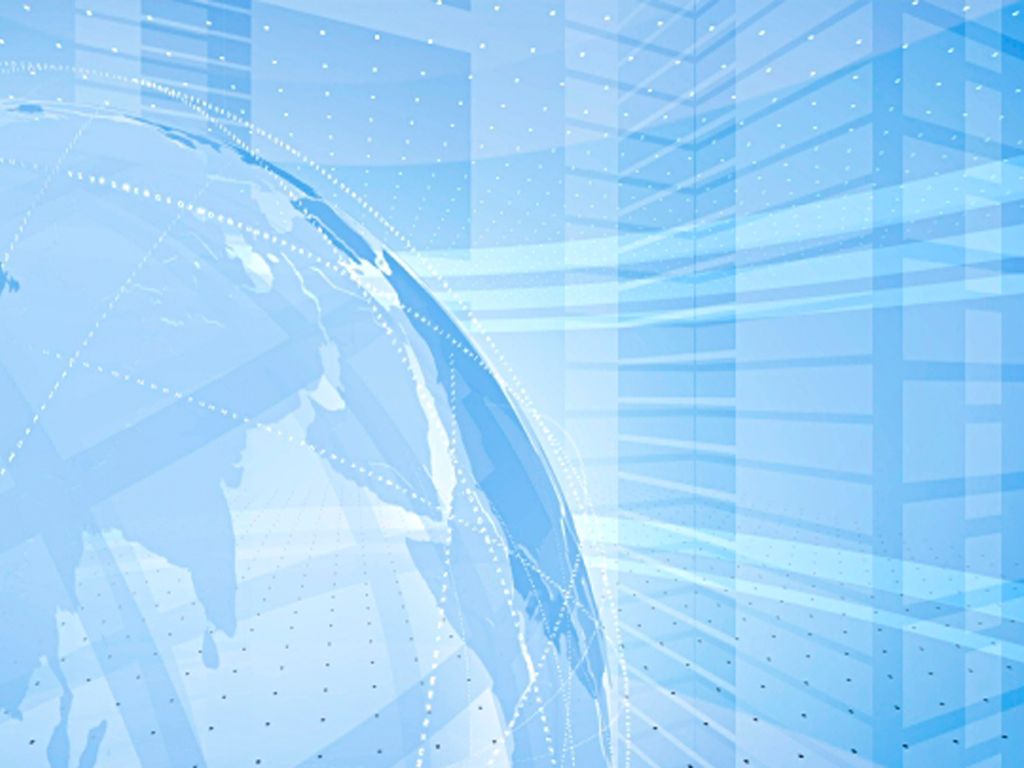 Районний конкурс 
«Створюємо ліси»
Харитюк Єгор, 
Ковальчук Давид, 
Ковальчук Карина
Конкурс «Зимова казка»
Грабарчук Дарина - ІІІ місце в І етапі обласної виставки
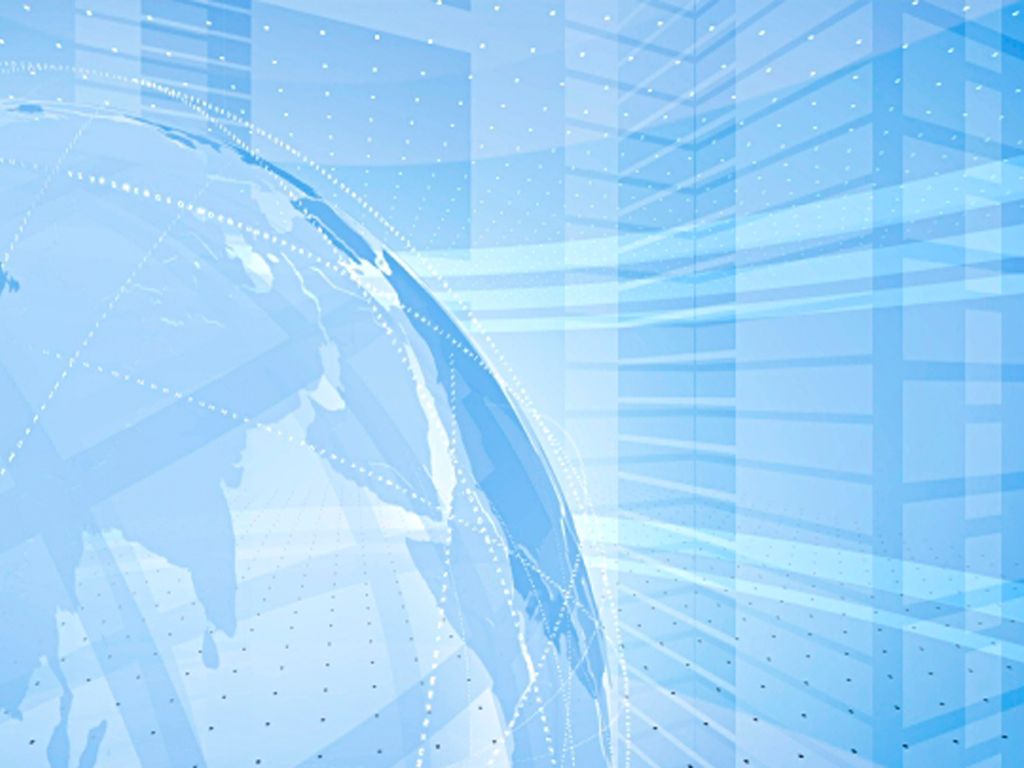 Конкурс «Новорічна фантазія»
Ковальчук Давид, 
Ковальчук Богдана, 
Кравченко Івета
Конкурс 
«Знай і люби свій рідний край»
Стрелюк Наталія – ІІ місце в І етапі обласного конкурсу
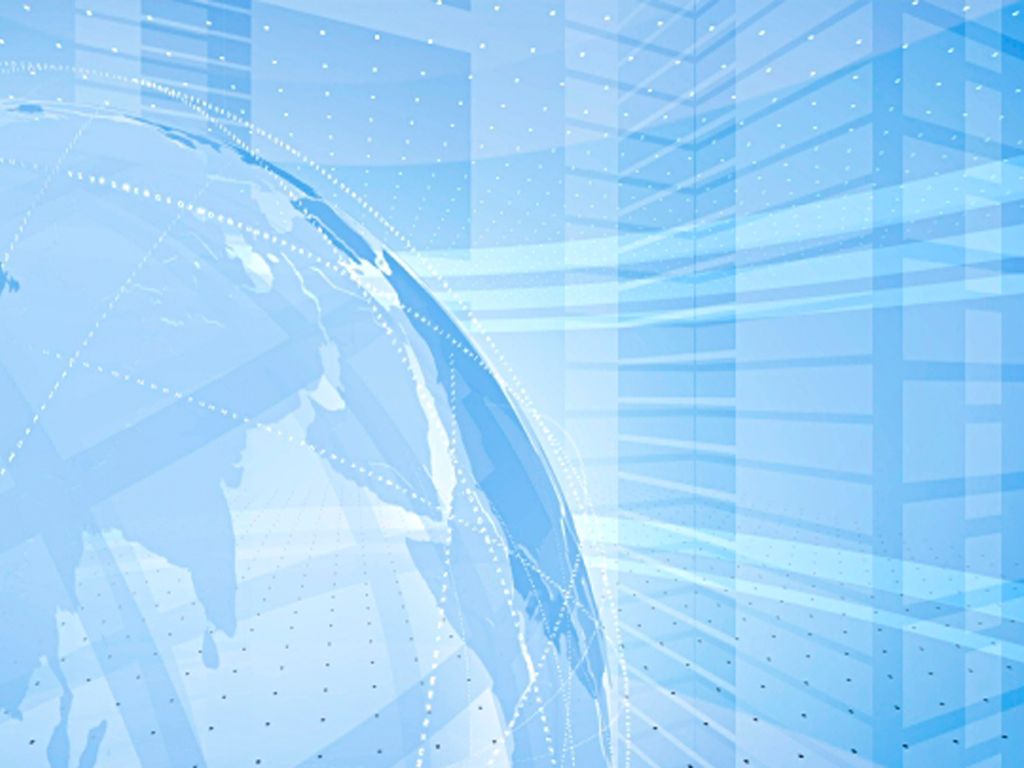 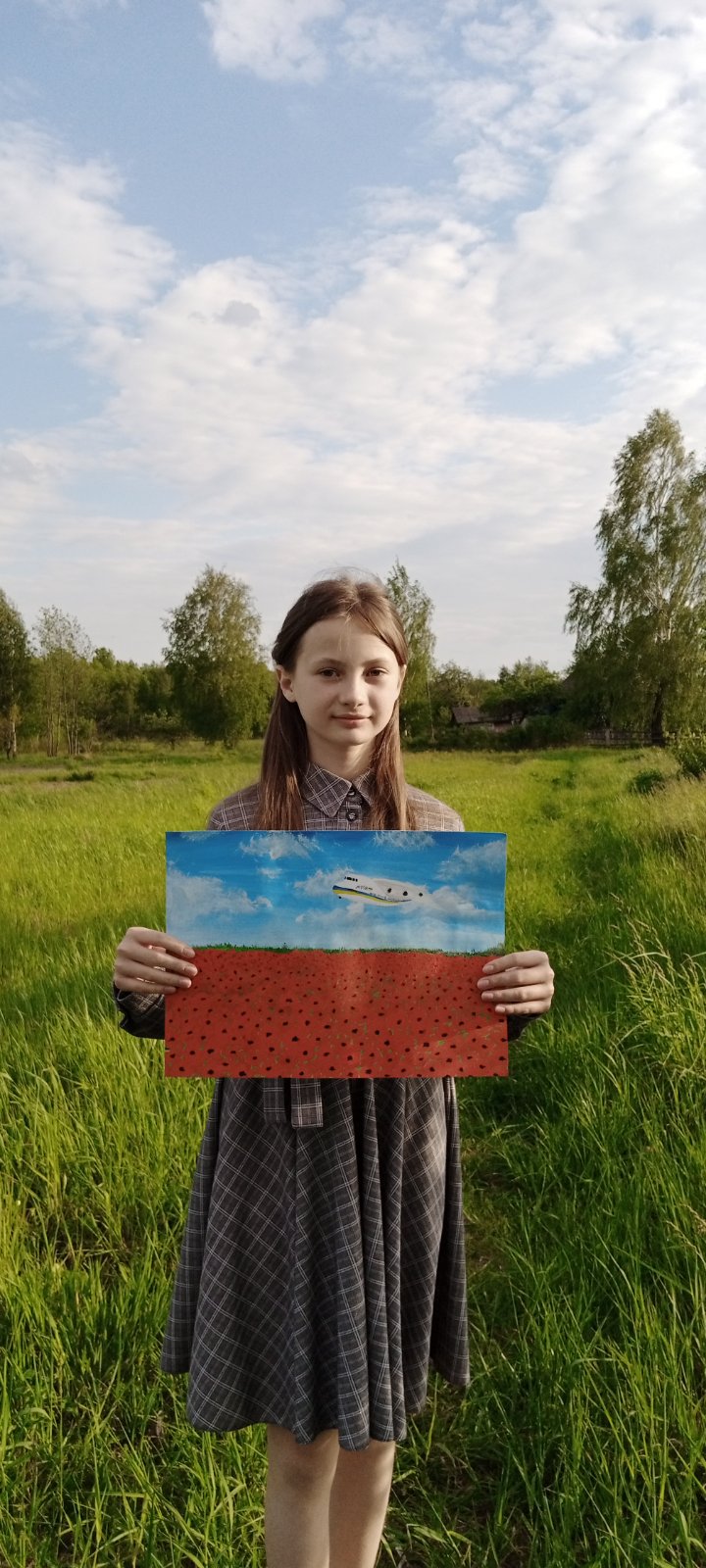 Стрелюк Наталія  - участь у патріотичному конкурсі « Яскраві діти Полісся» 
з роботою «І буде Мрія в синім небі, й поля ще знову зацвітуть» 
та робота з бісеру «Віра і Перемогу»
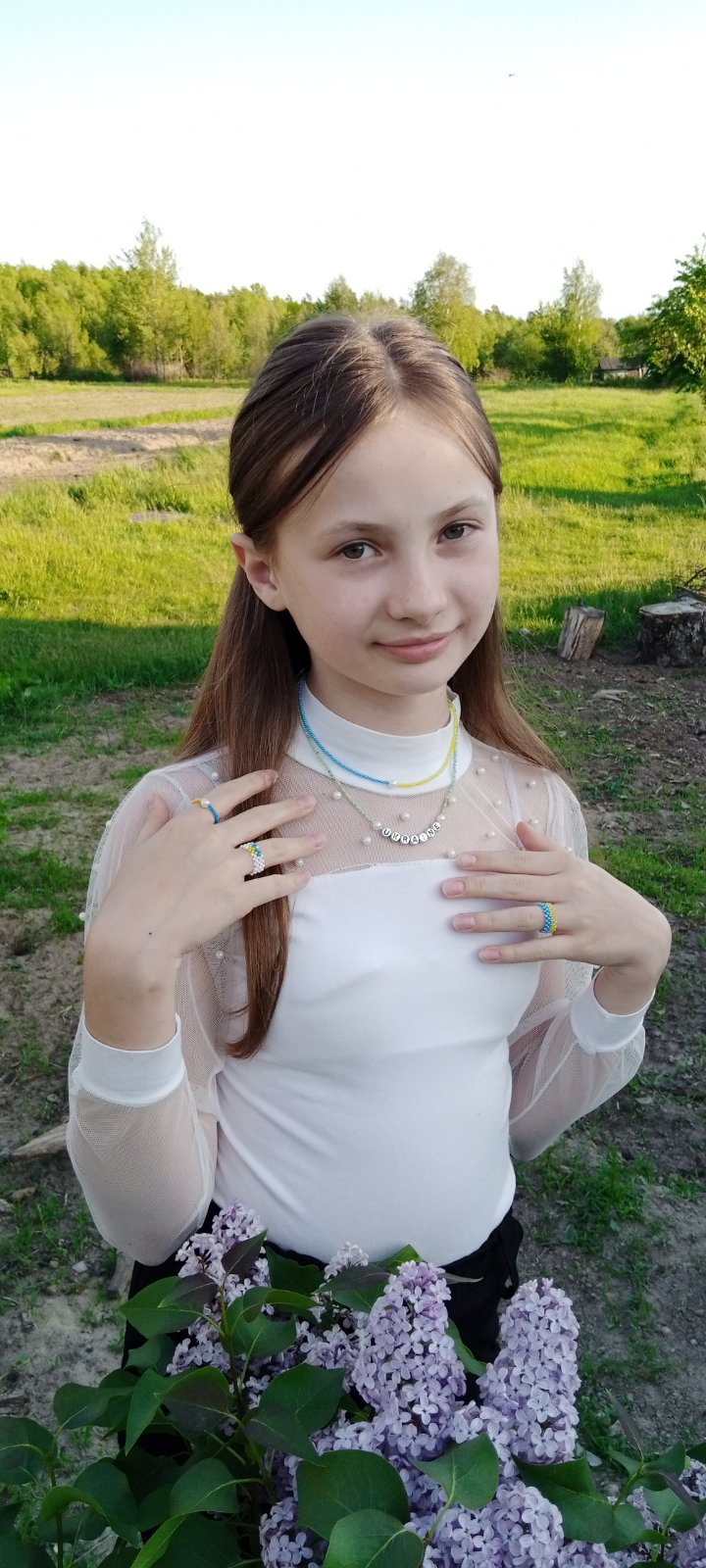 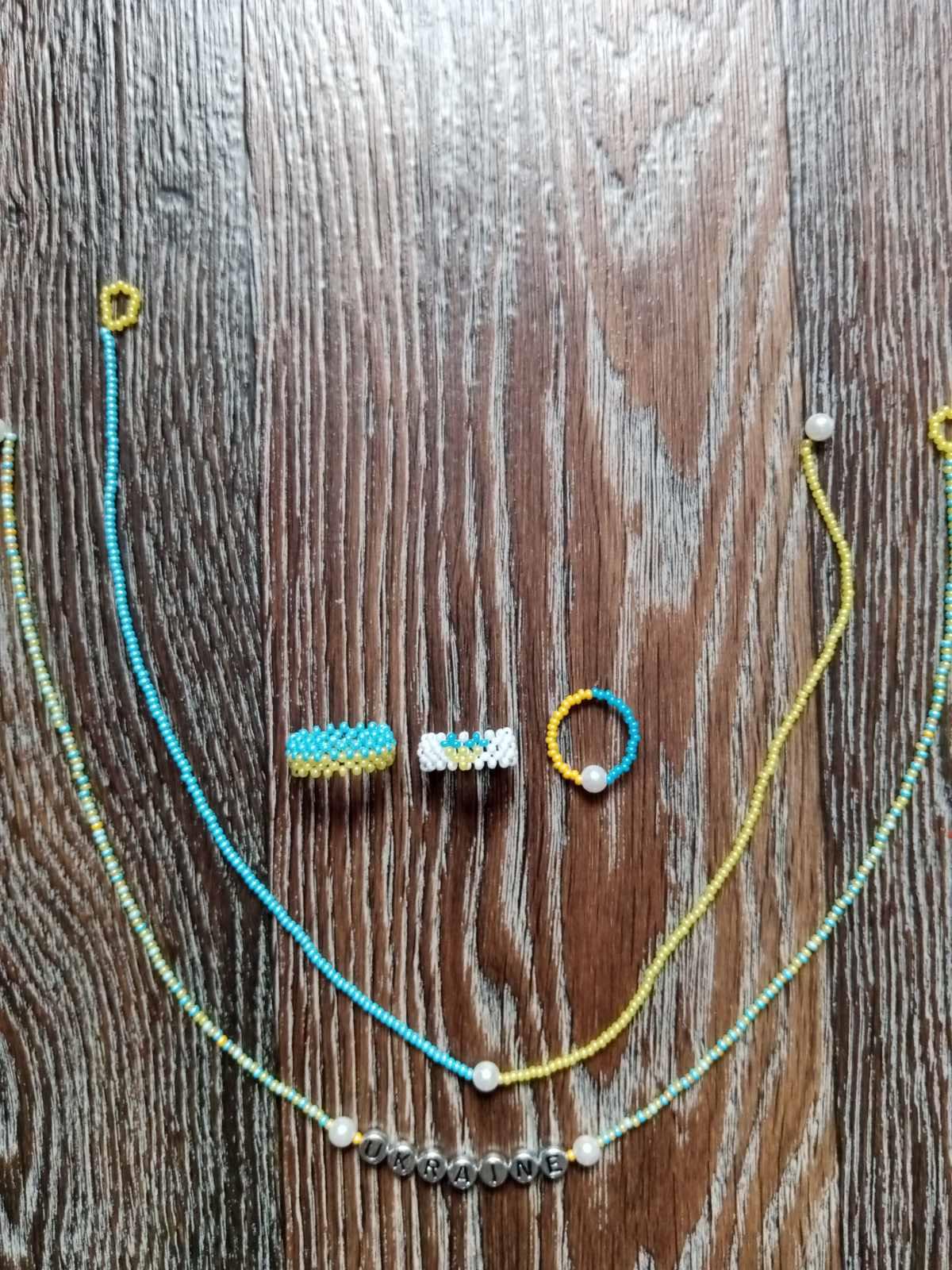 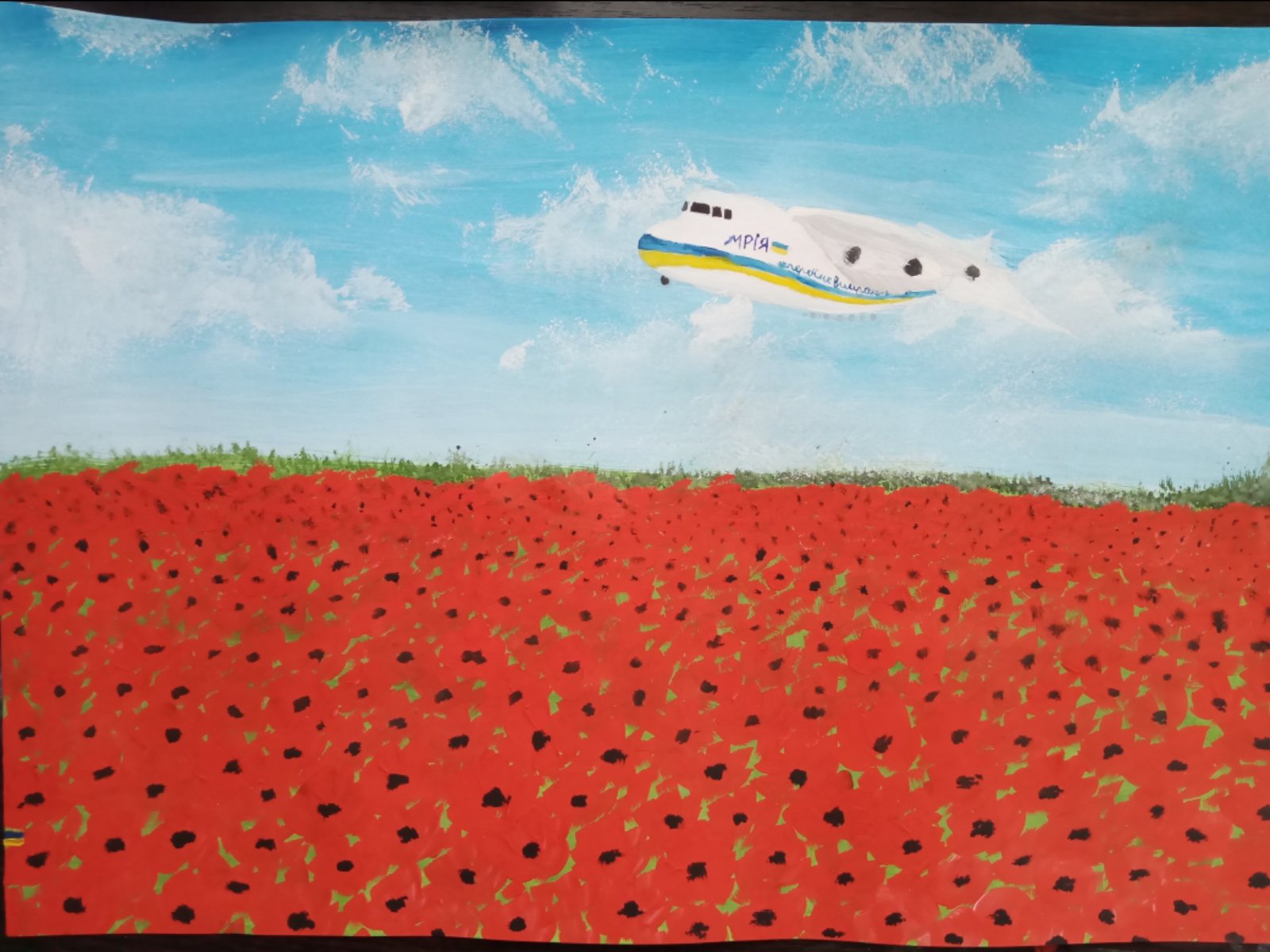 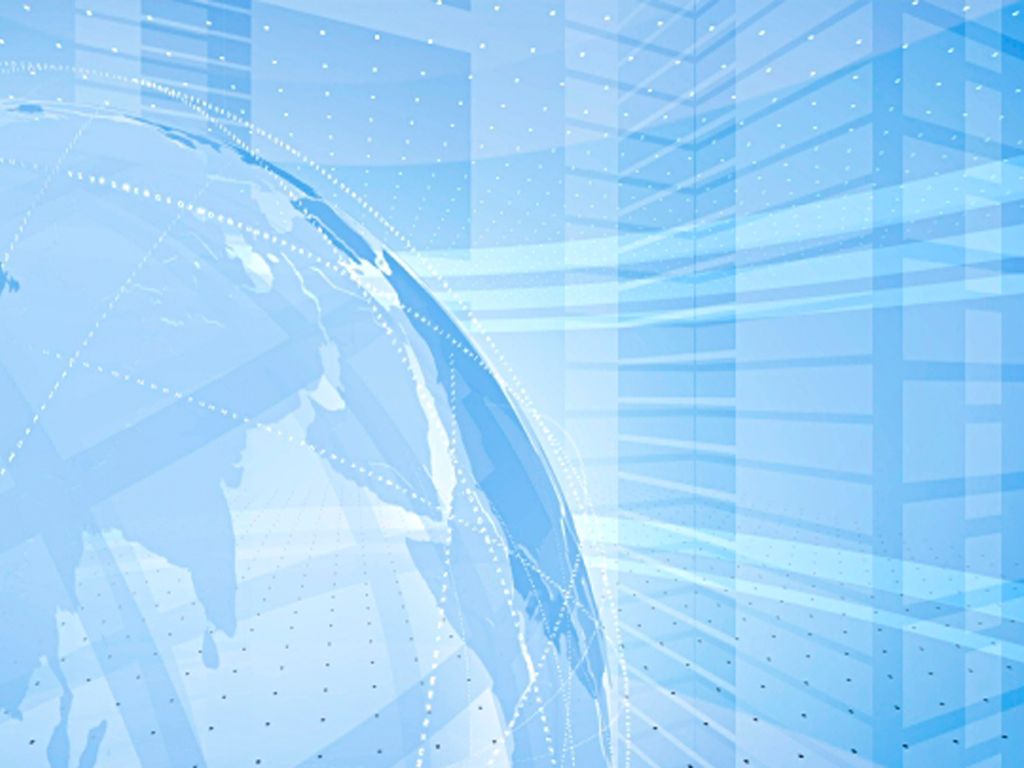 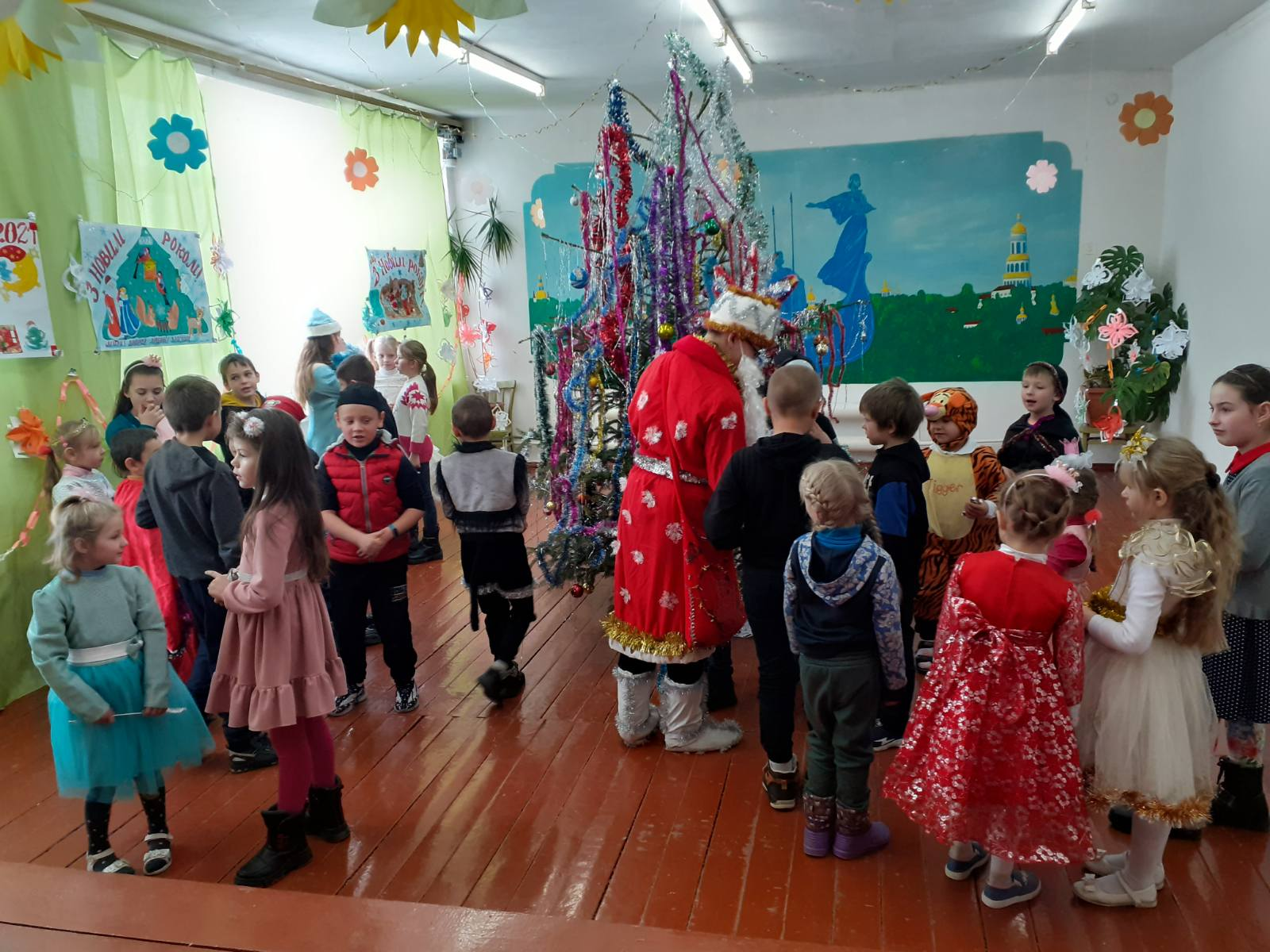 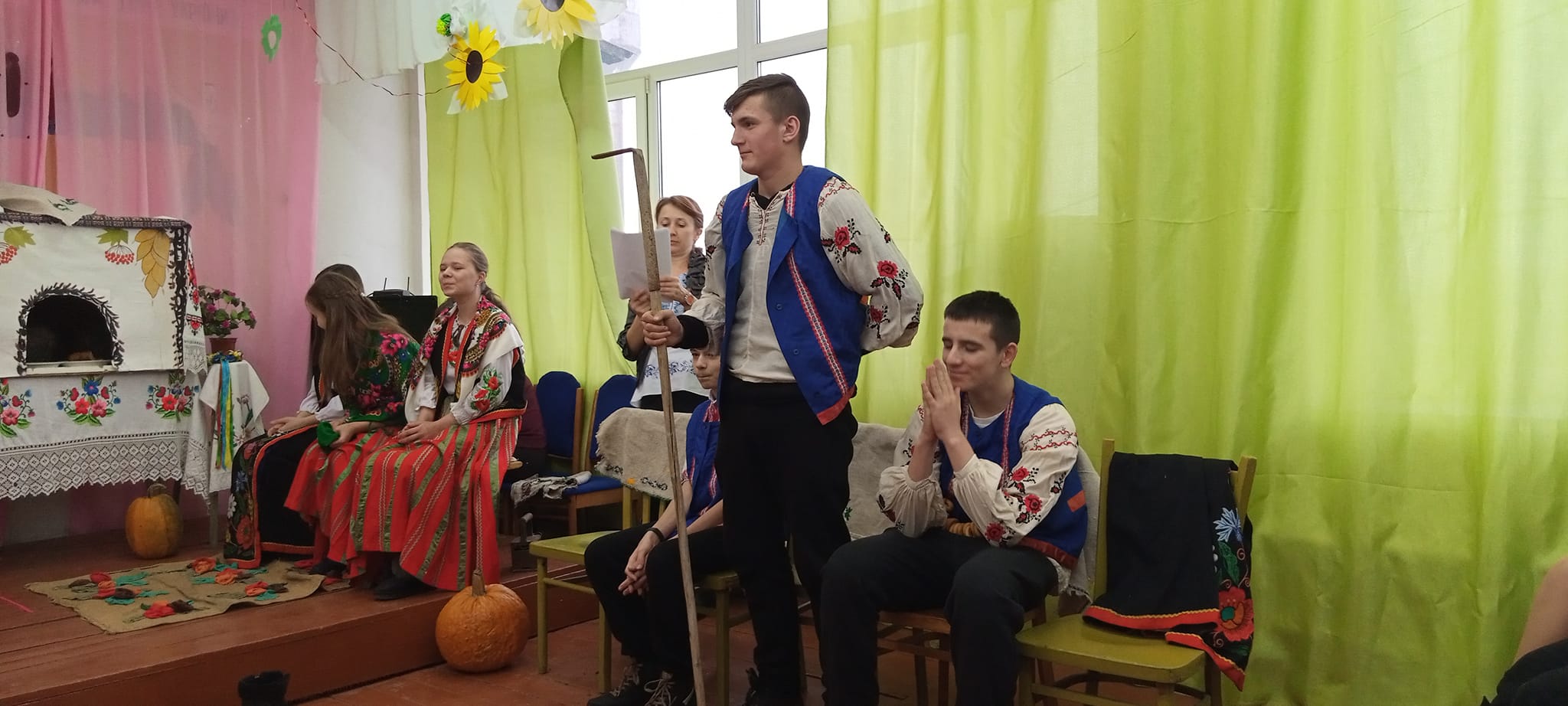 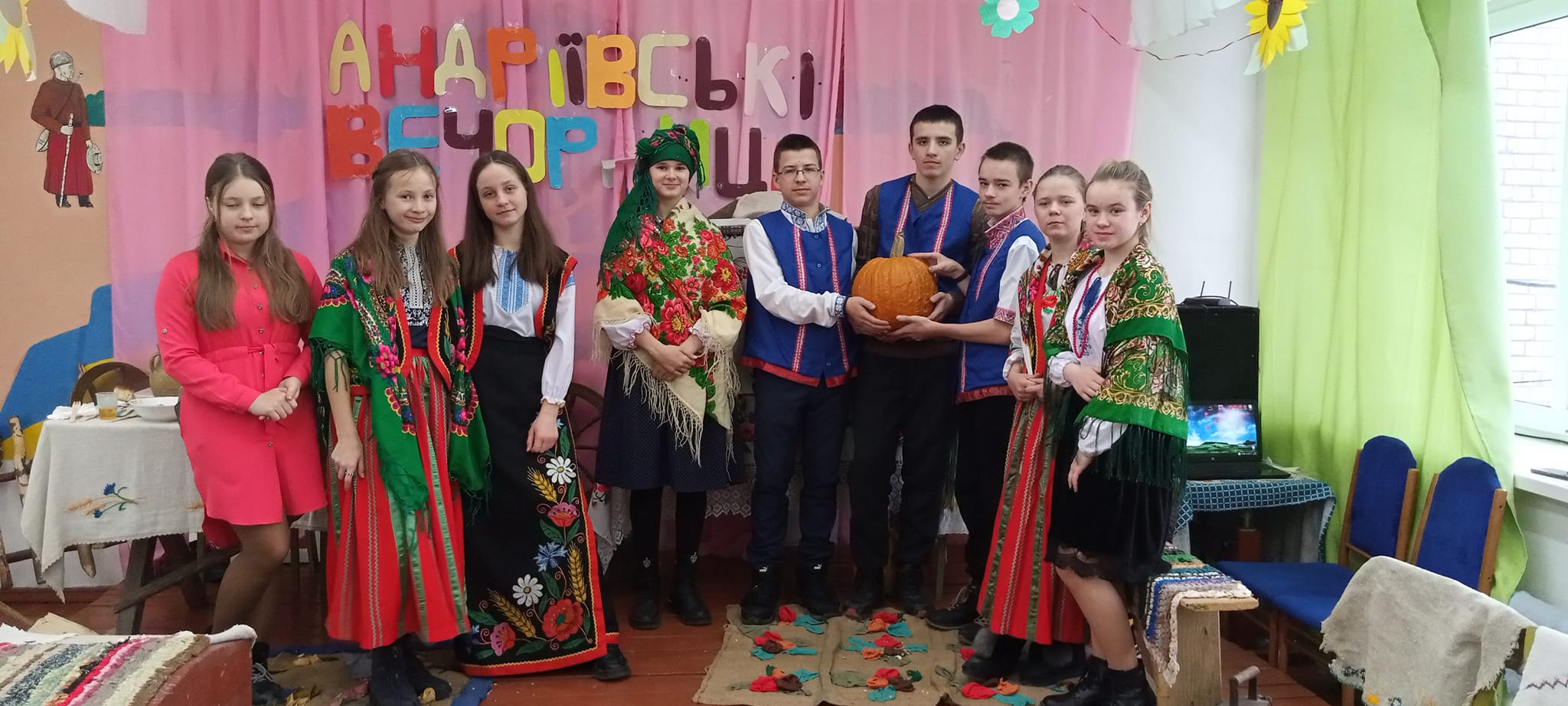 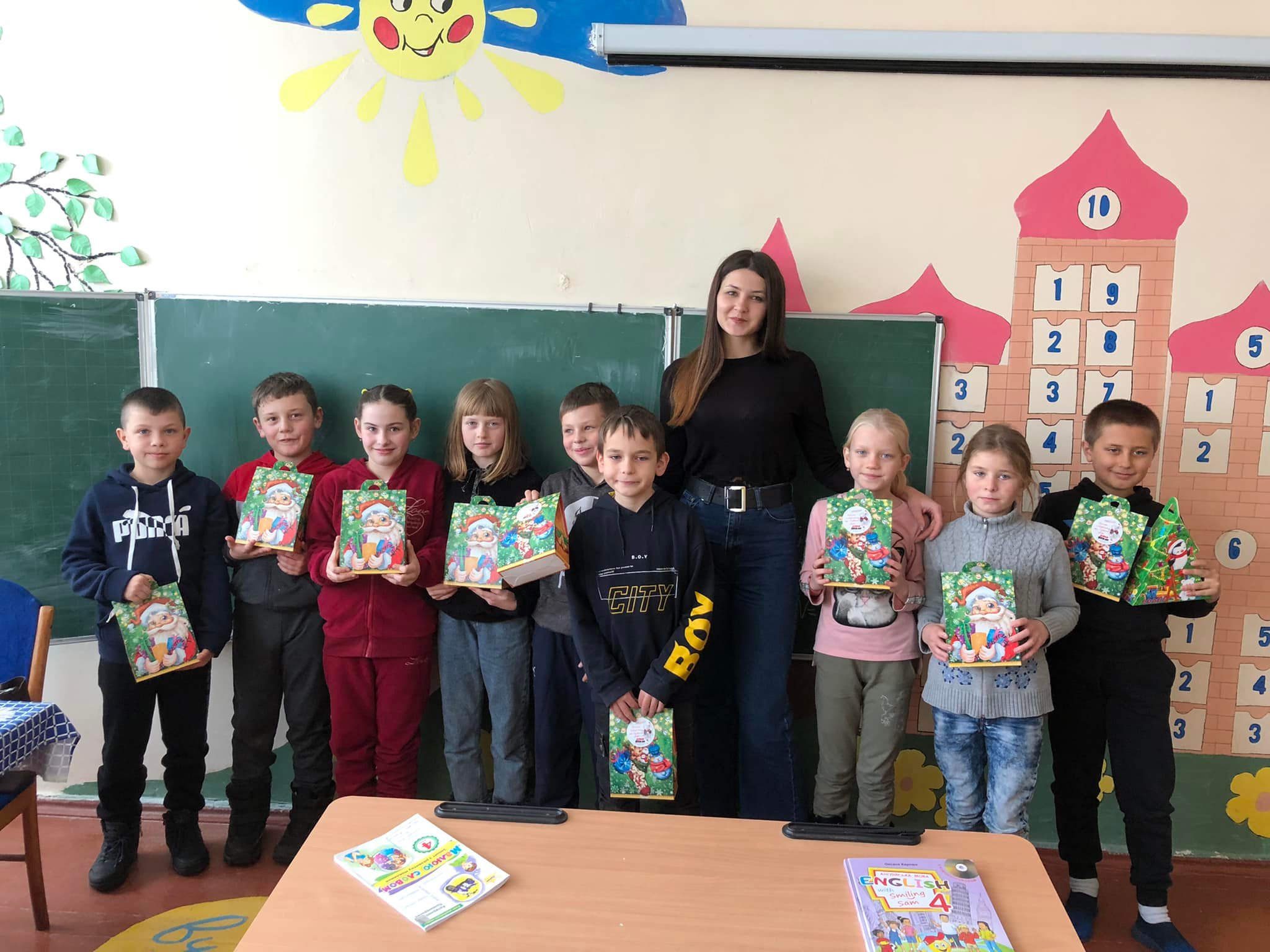 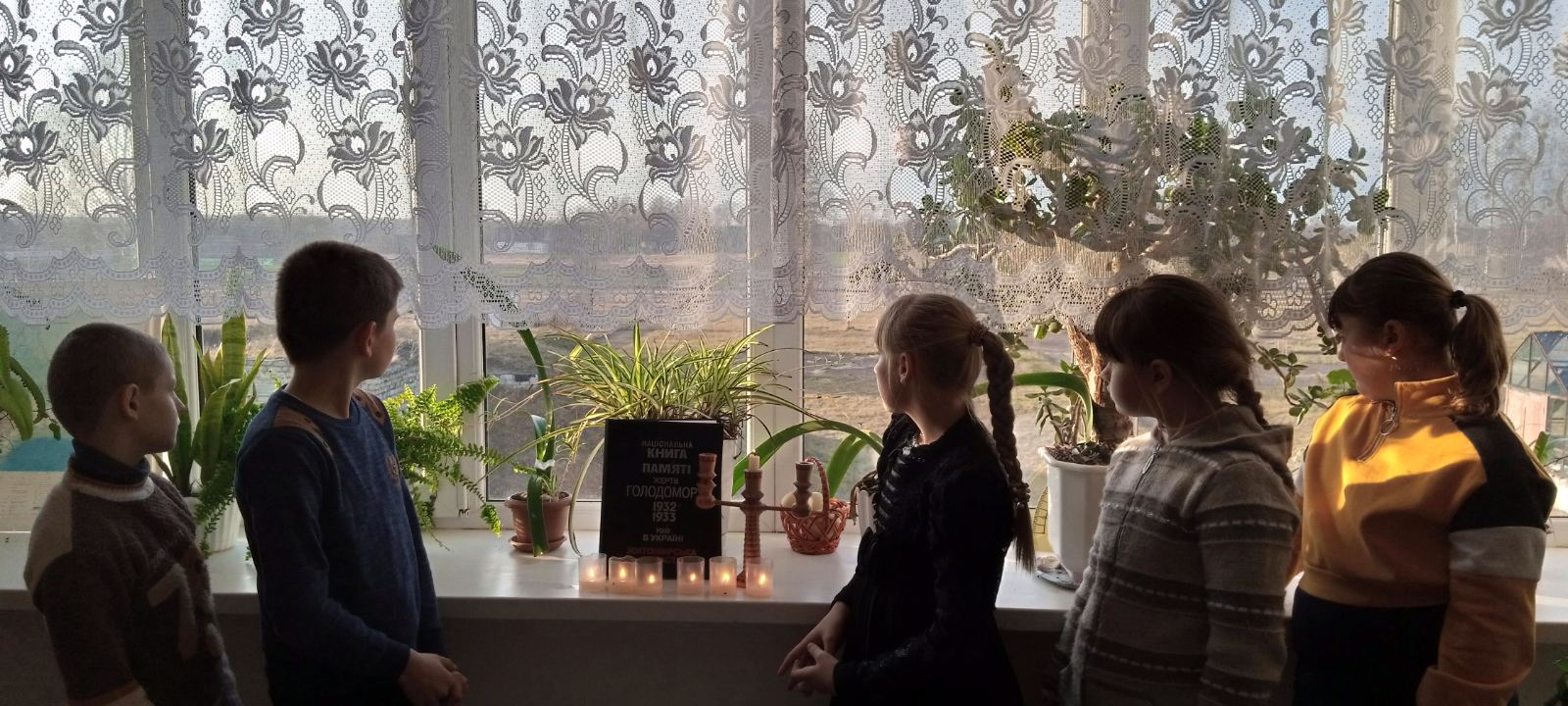 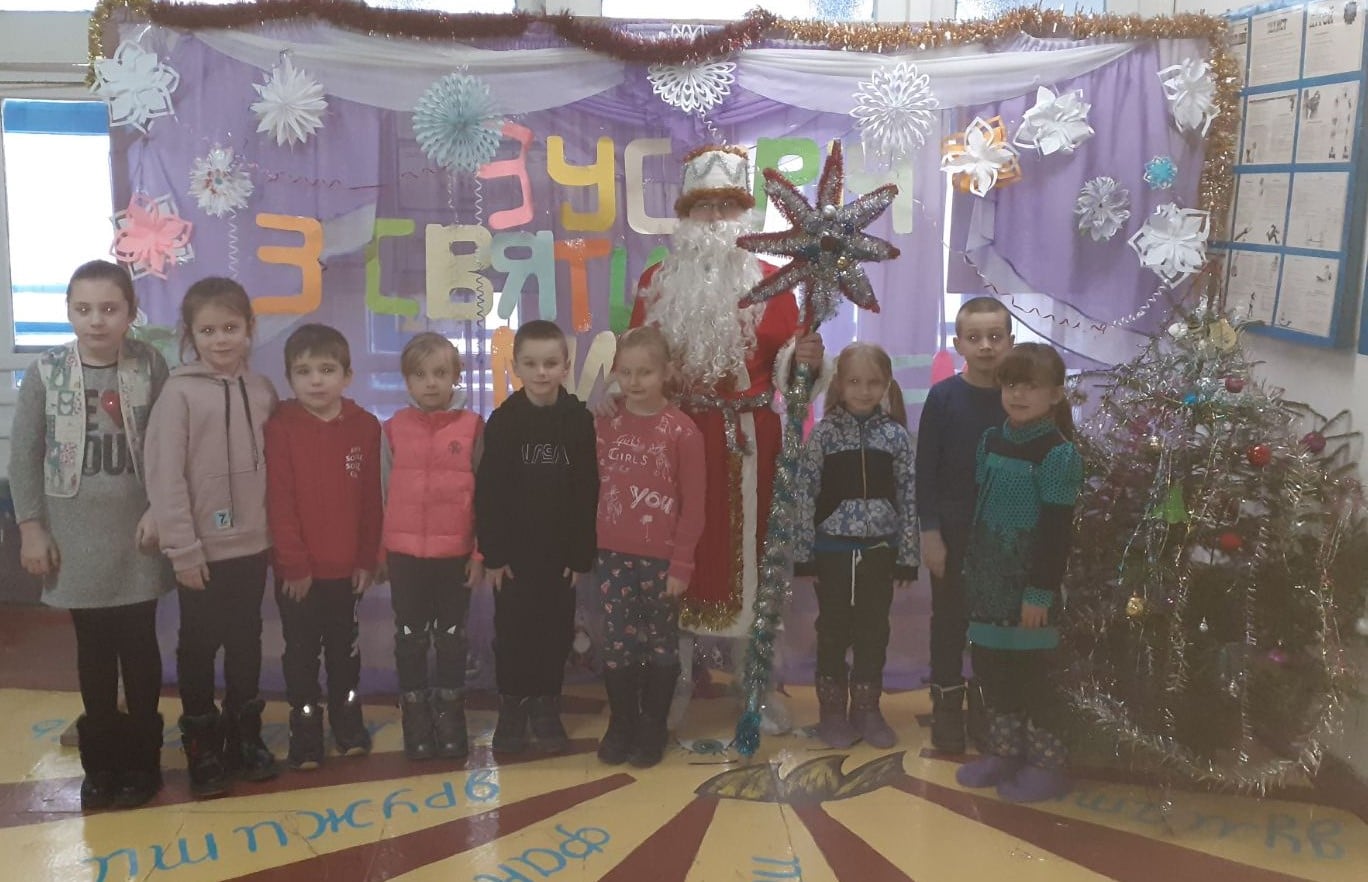 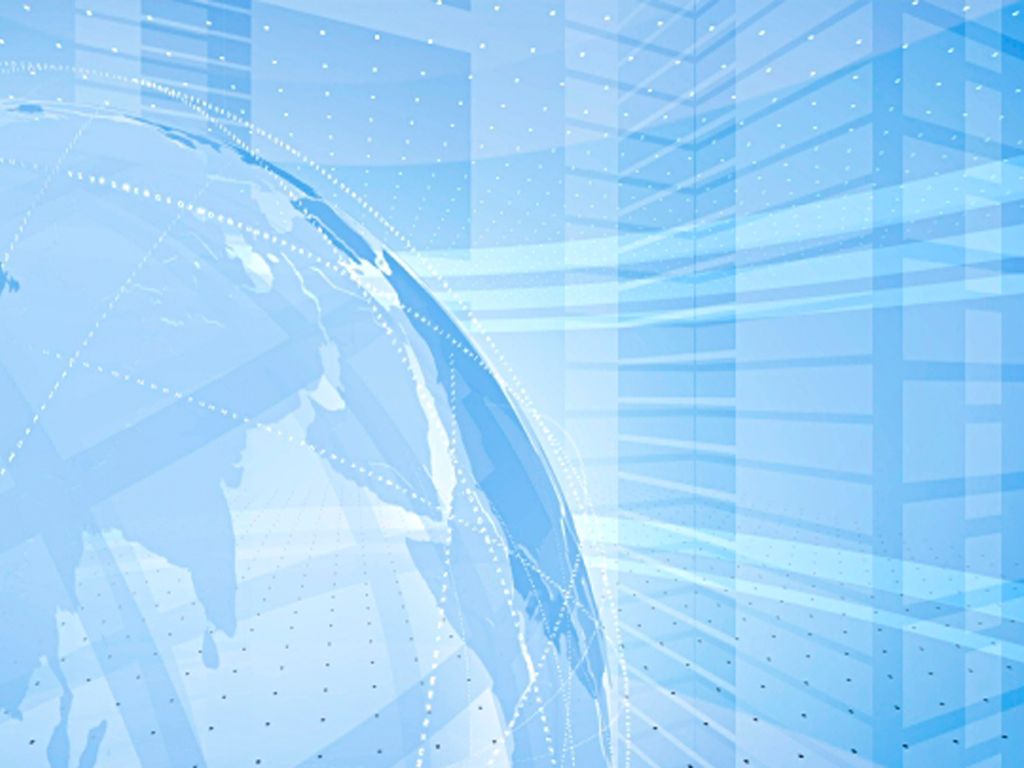 ДЕРЖАВНА ПІДСУМКОВА АТЕСТАЦІЯ
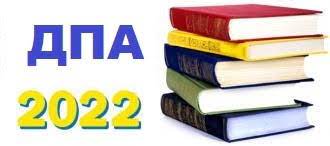 У 2021-2022 н.р. відповідно до нормативно-правових актів, здобувачів загальної середньої освіти звільнено від проходження державної підсумкової атестації (Закон України «Про внесення змін до деяких законодавчих актів України в сфері освіти» від 24 березня 2022 року№2157 І-Х; наказ МОН України від 28.02.2022 №242 «Про звільнення від державної підсумкової атестації учнів, які завершують здобуття початкової та базової загальної середньої освіти у 2021- 2022 навчальному році», затверджений у Міністерстві юстиції України 03 березня 2022 року за №283/37619). У відповідній графі додатку про освіту робиться запис «звільнений(а)».
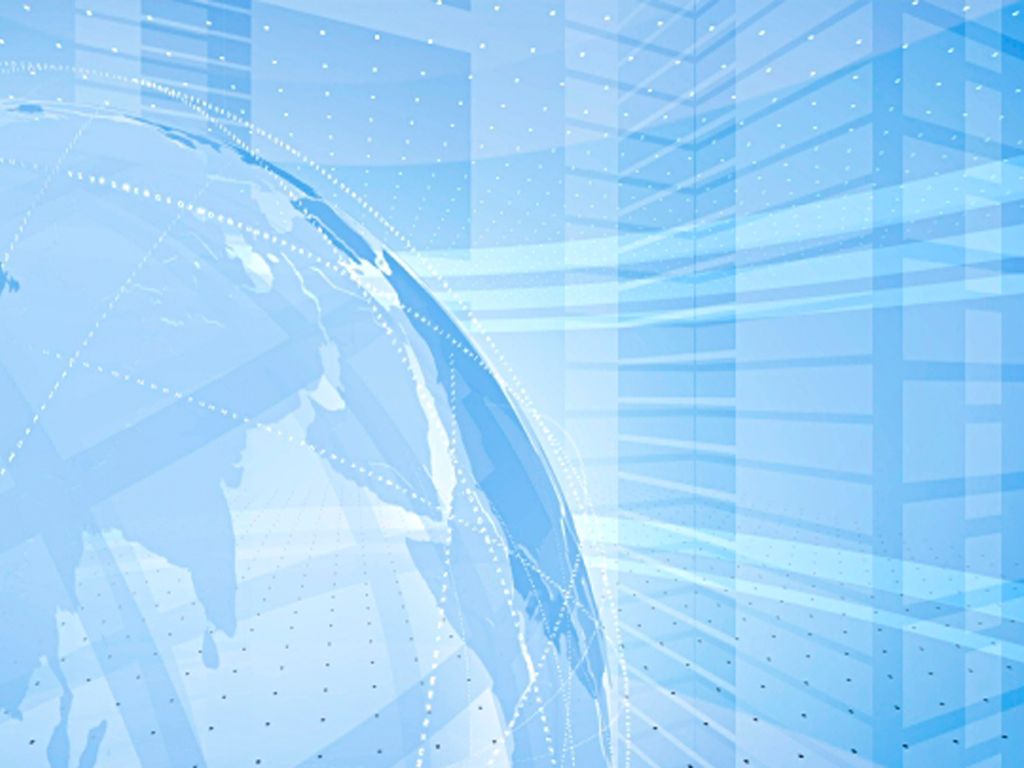 ВИХОВНА ТА ПОЗАКЛАСНА РОБОТА
Виховна діяльність школи була спрямована за напрямками:
• ціннісне ставлення до себе;
• ціннісне ставлення до сім'ї, родини, людей;
• ціннісне ставлення особистості до суспільства і держави;
• ціннісне ставлення до праці;
• ціннісне ставлення до природи;
• ціннісне ставлення до культури і мистецтва .
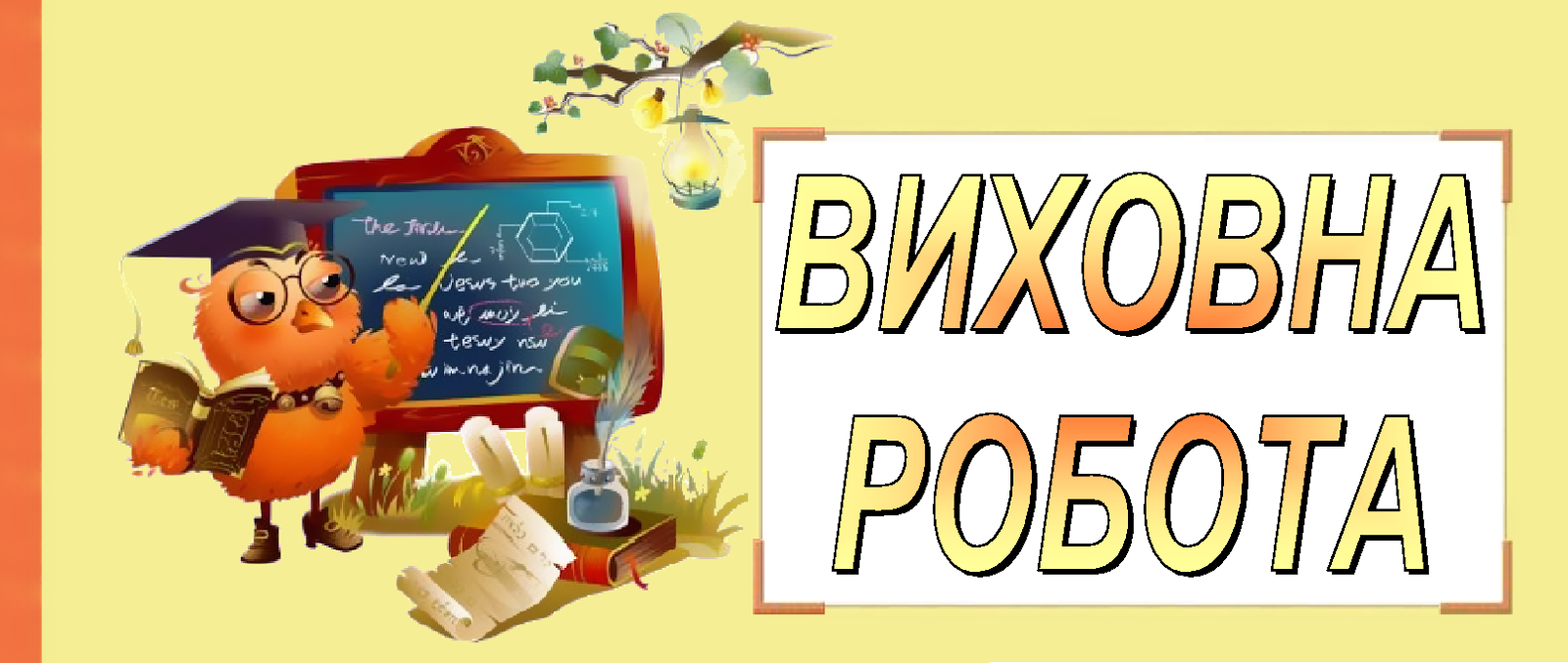 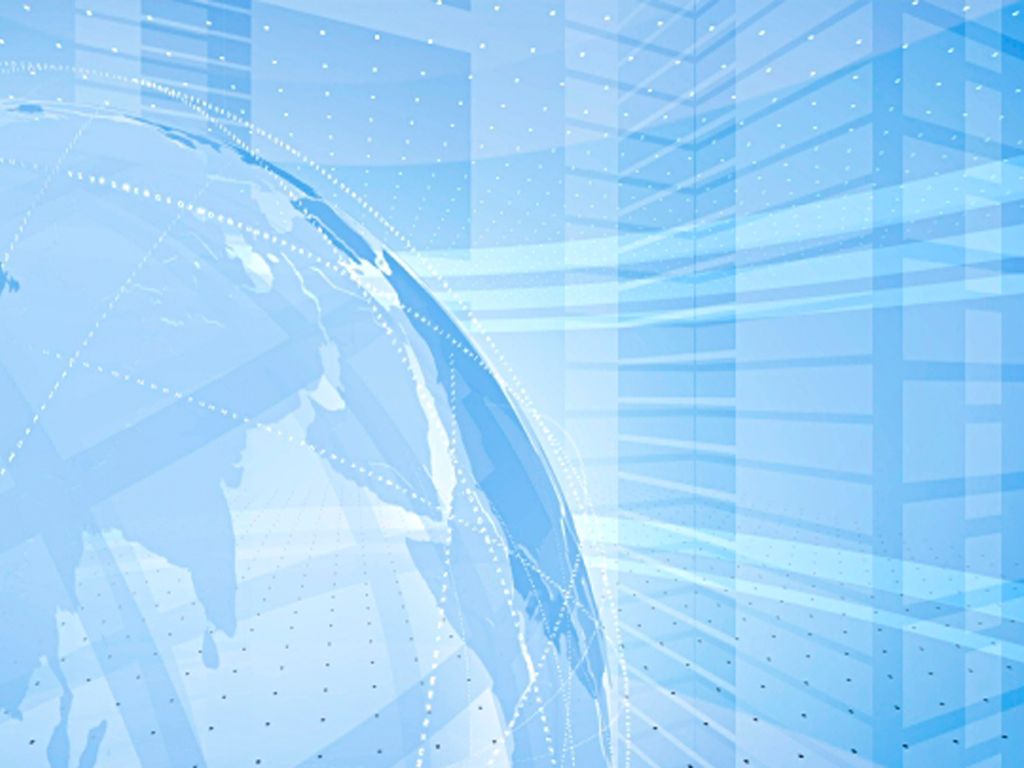 СОЦІАЛЬНИЙ ЗАХИСТ
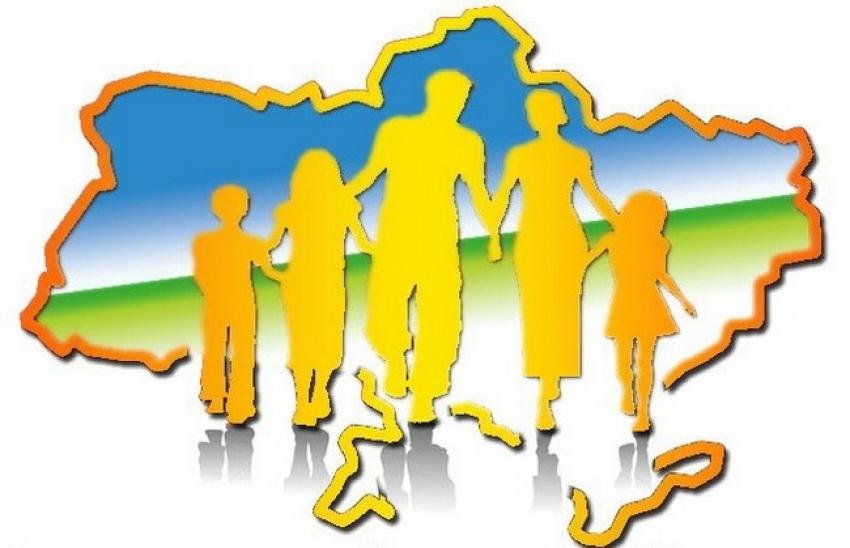 - інвалідів – 1 учень;
- чорнобильців – 67 учнів;
- діти, учасників бойових дій – 1 учениця;
- з неповних сімей – 11 учнів;
- багатодітних – 16 учнів;
- втрата годувальника – 1 сім’я.
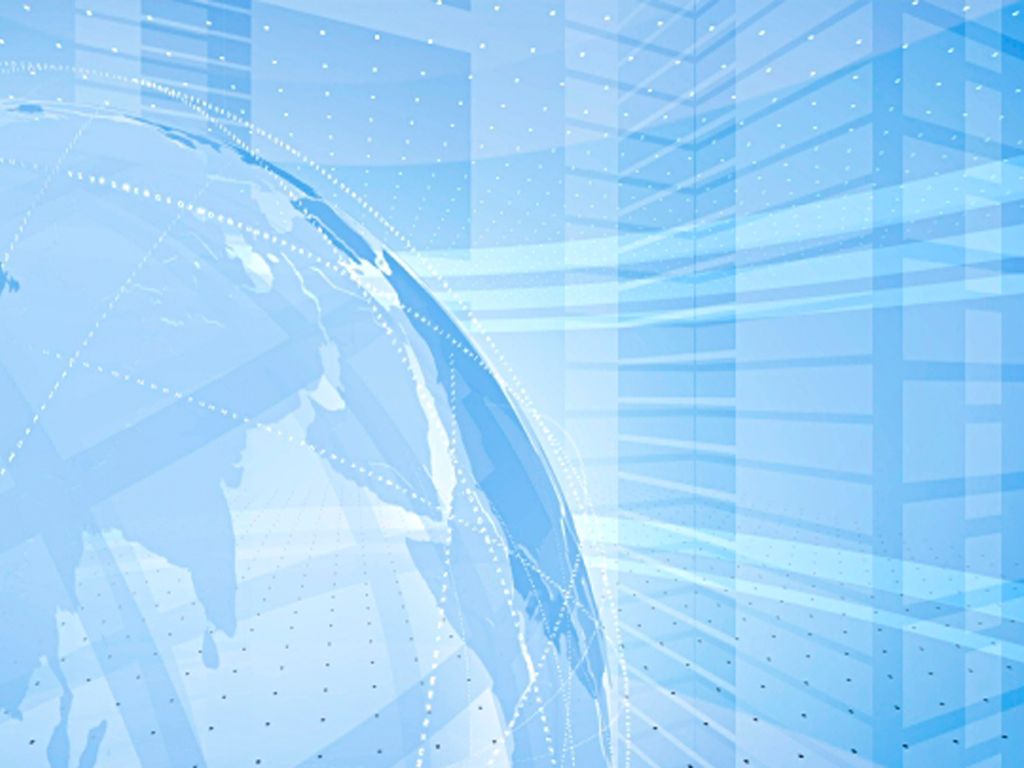 ОРГАНІЗАЦІЯ ХАРЧУВАННЯ
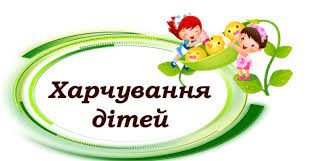 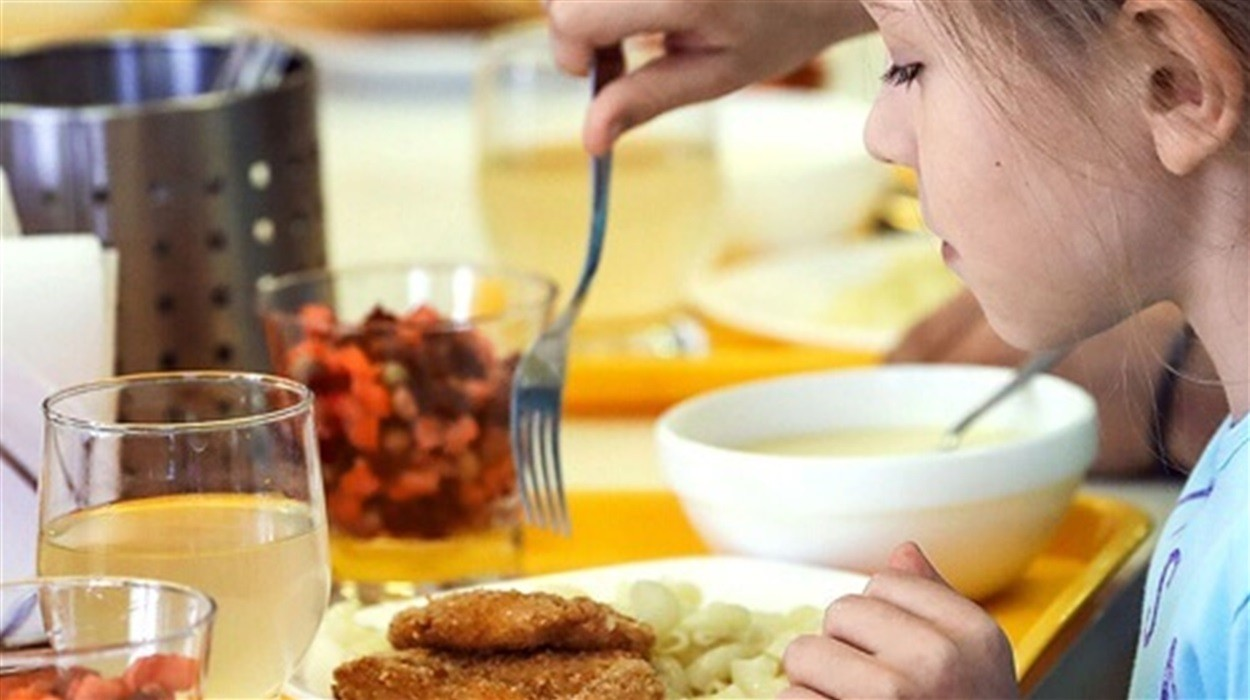 Харчування в Стовпинській ЗОШ І-ІІ ступенів забезпечує організація ПП"ШКОЛЯРИК«. Харчуванням було охоплено 67 дітей, якi мають право на безкоштовне харчування вiдповiдно до чинного законодавства України.
Медичне обслуговування
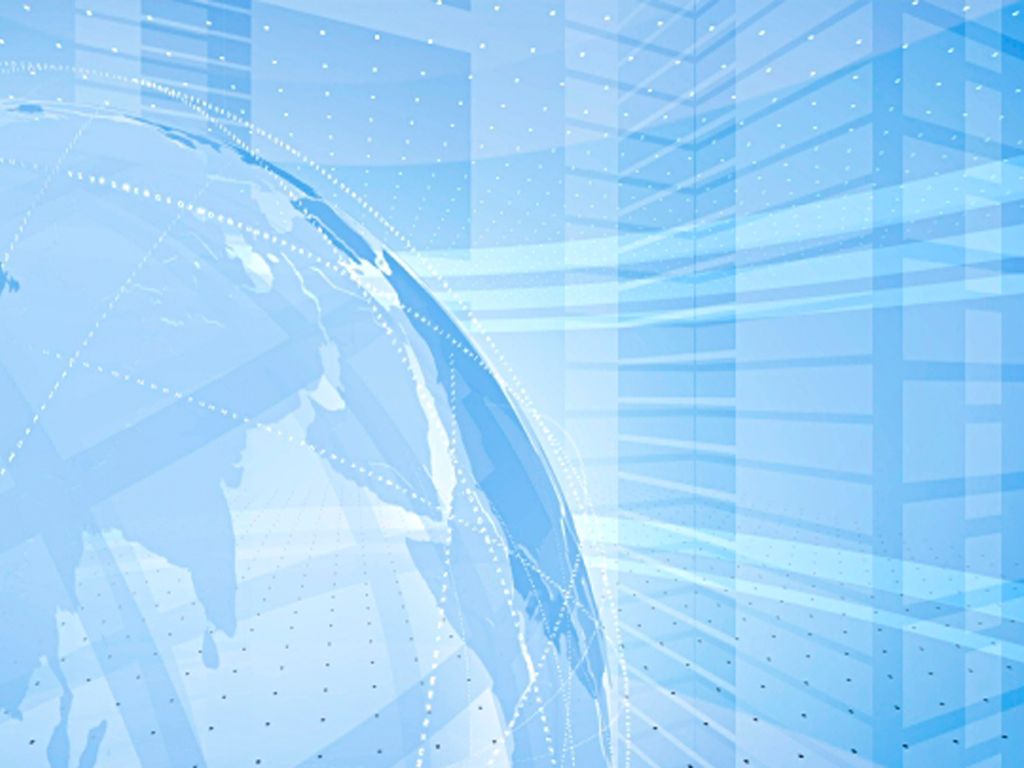 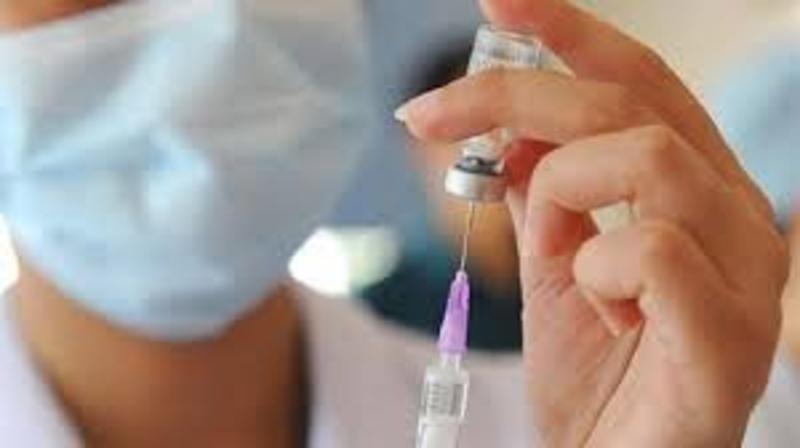 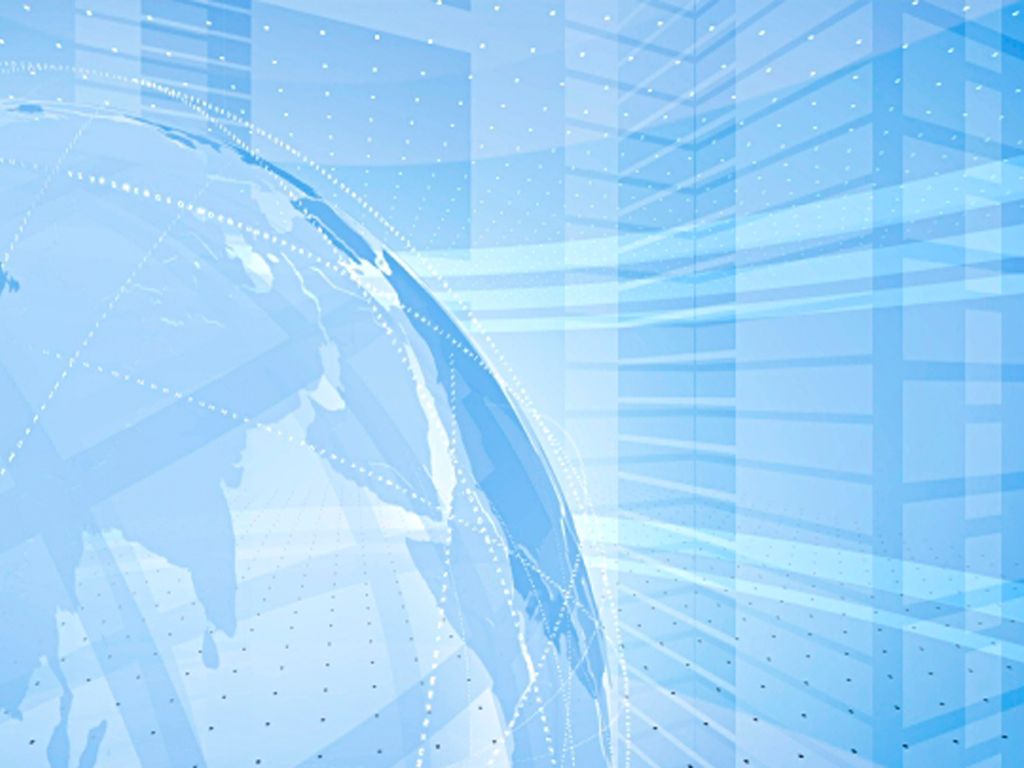 СТАН ОХОРОНИ ПРАЦІ ТА БЕЗПЕКА ЖИТТЕДІЯЛЬНОСТІ
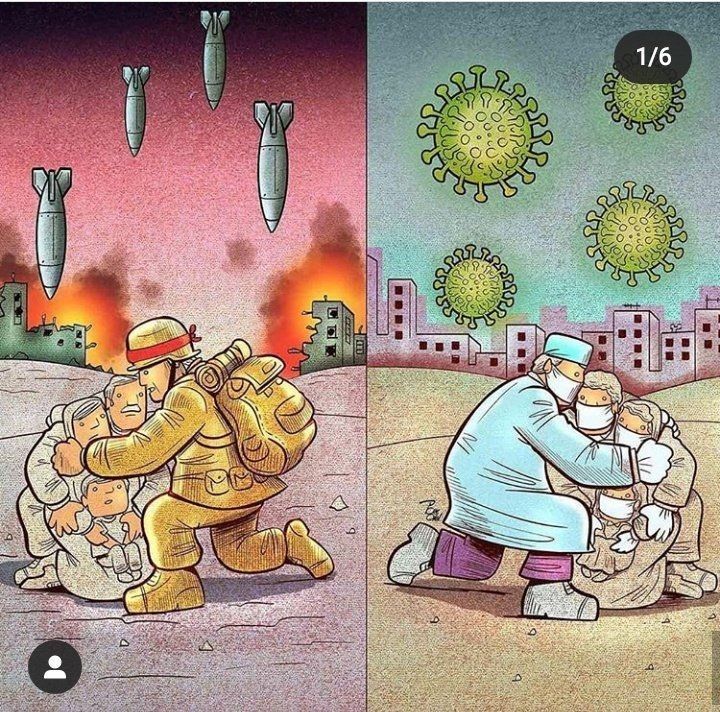 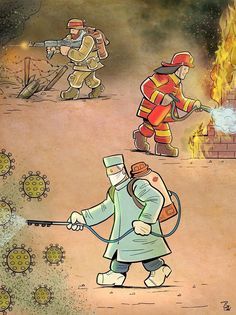 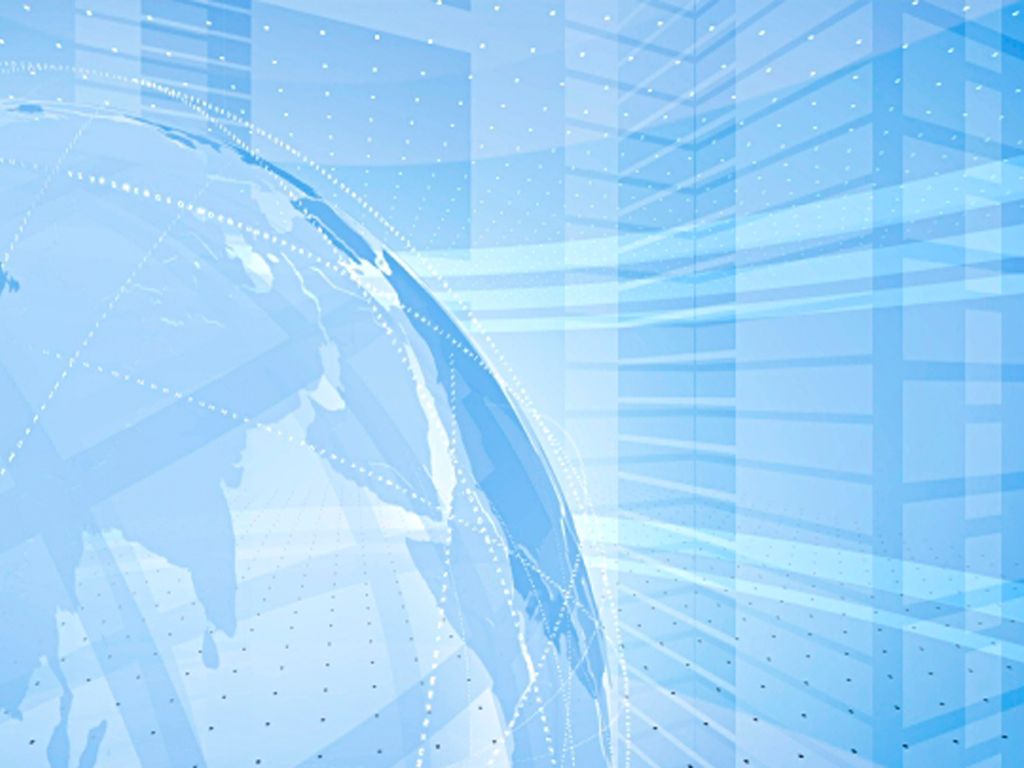 ФІНАНСОВО-ГОСПОДАРСЬКА ДІЯЛЬНІСТЬ
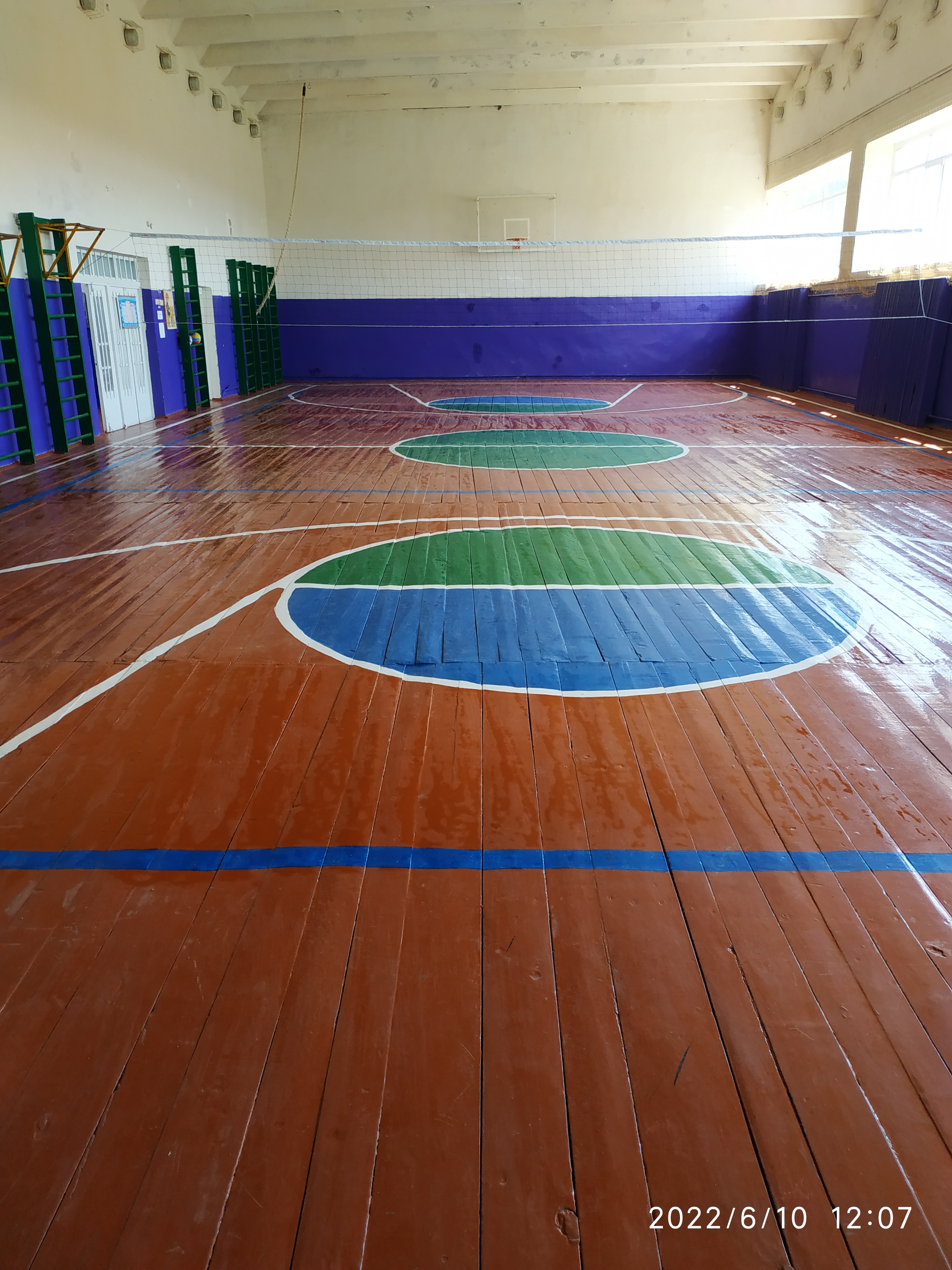 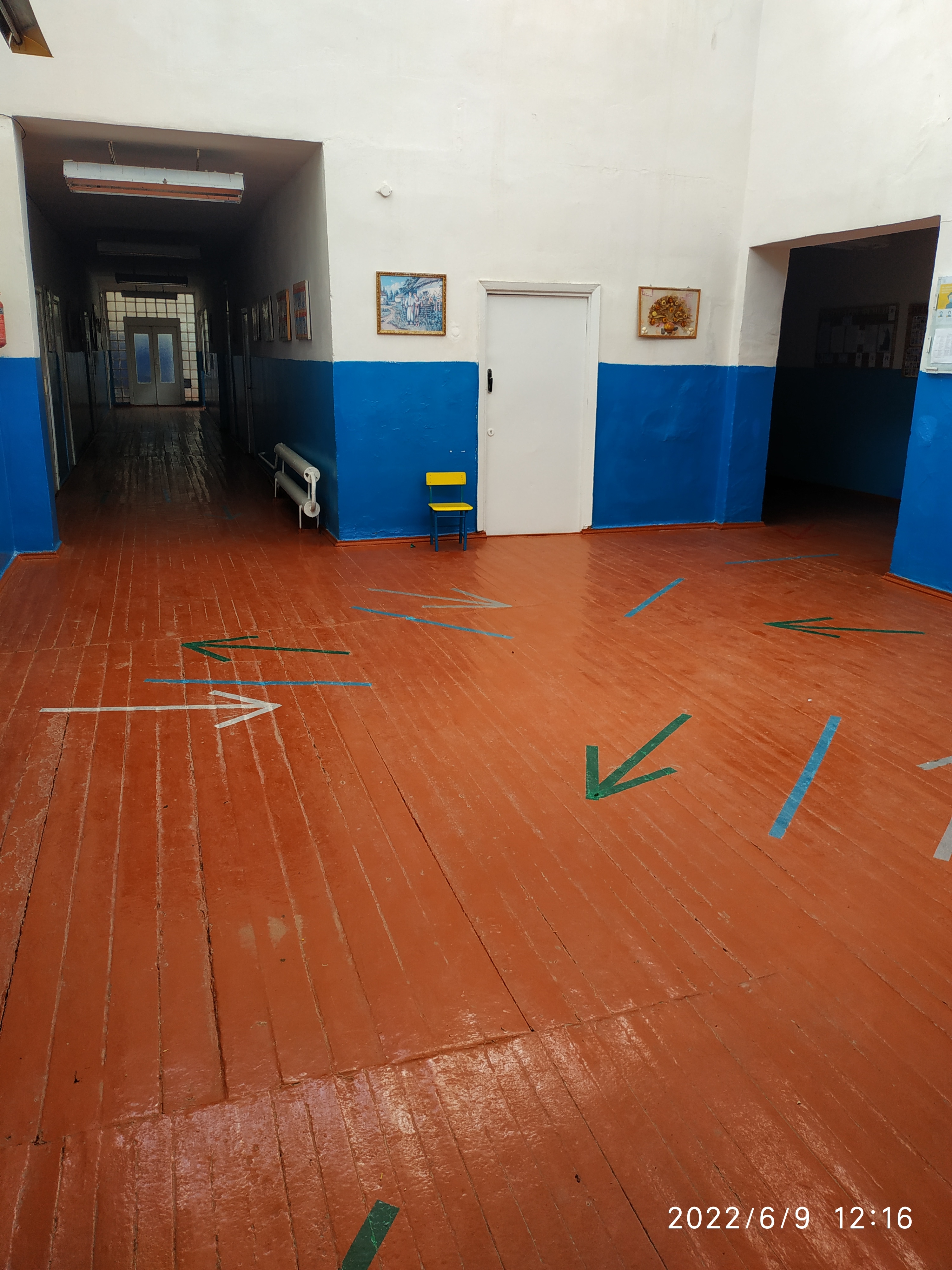 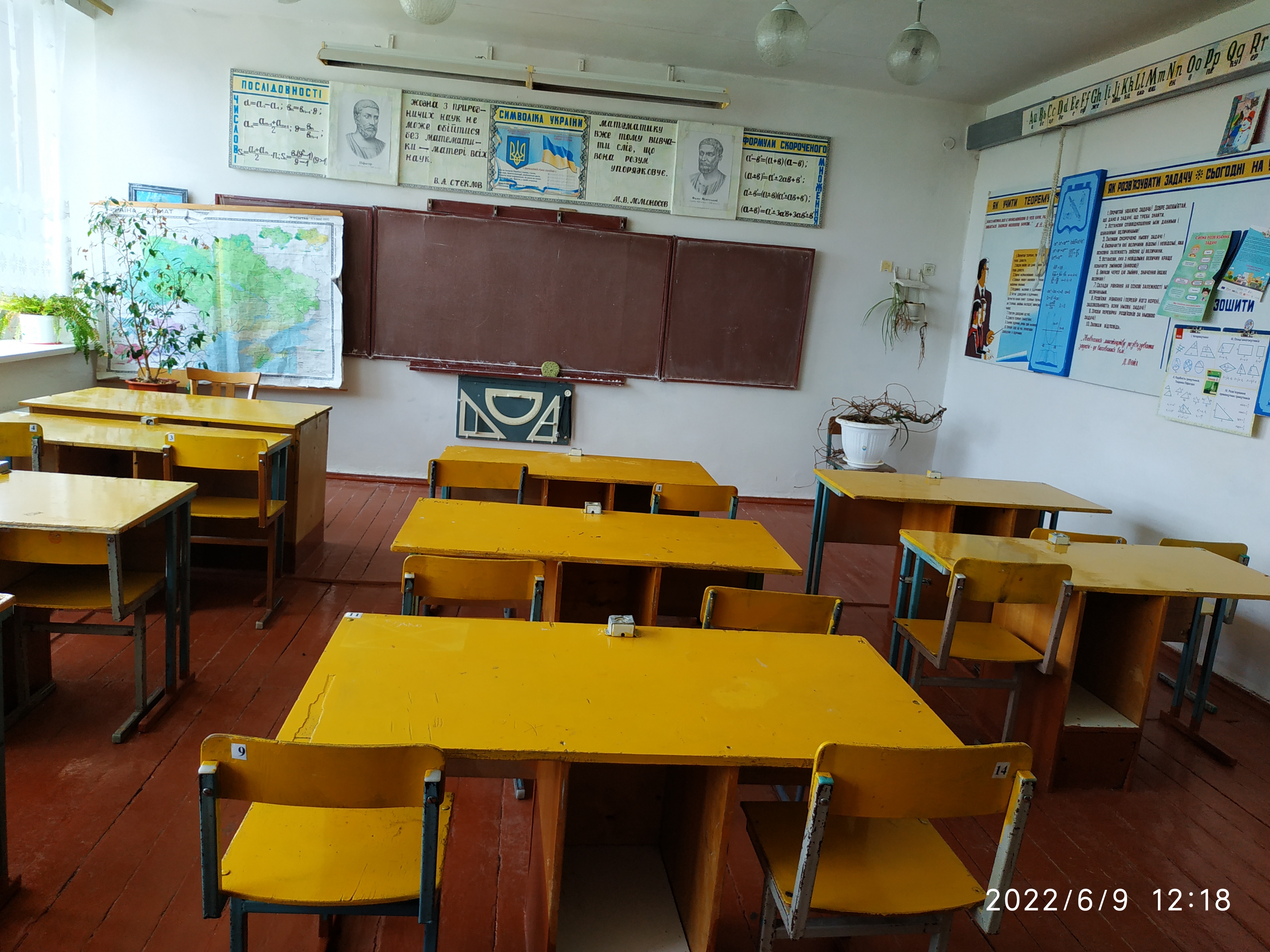 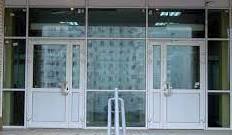 Планувалося
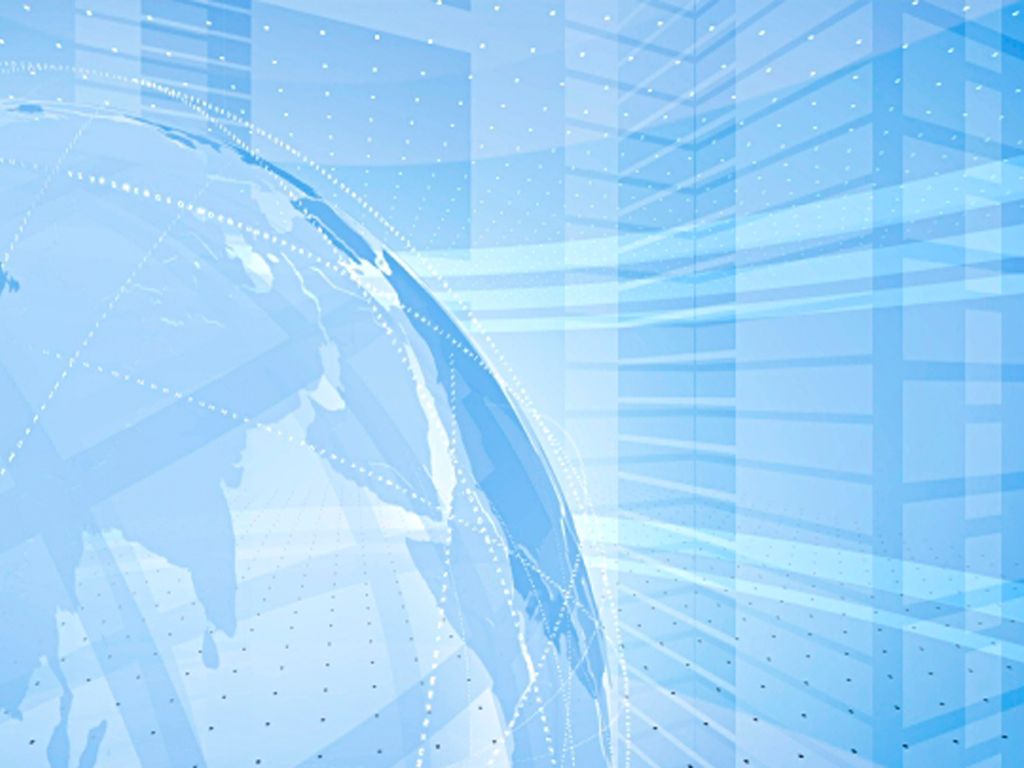 УПРАВЛІНСЬКА ДІЯЛЬНІСТЬ
Управління школою здійснюється згідно річного плану роботи школи, плану внутрішкільного контролю та календарних планів вчителів-предметників і планів виховної роботи класних керівників.
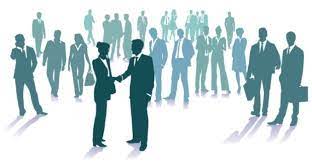 Стиль керівництва
Партнерський
Порада, похвала, особистий приклад
Методи керівництва
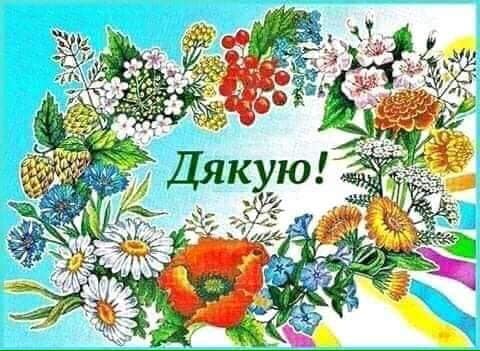